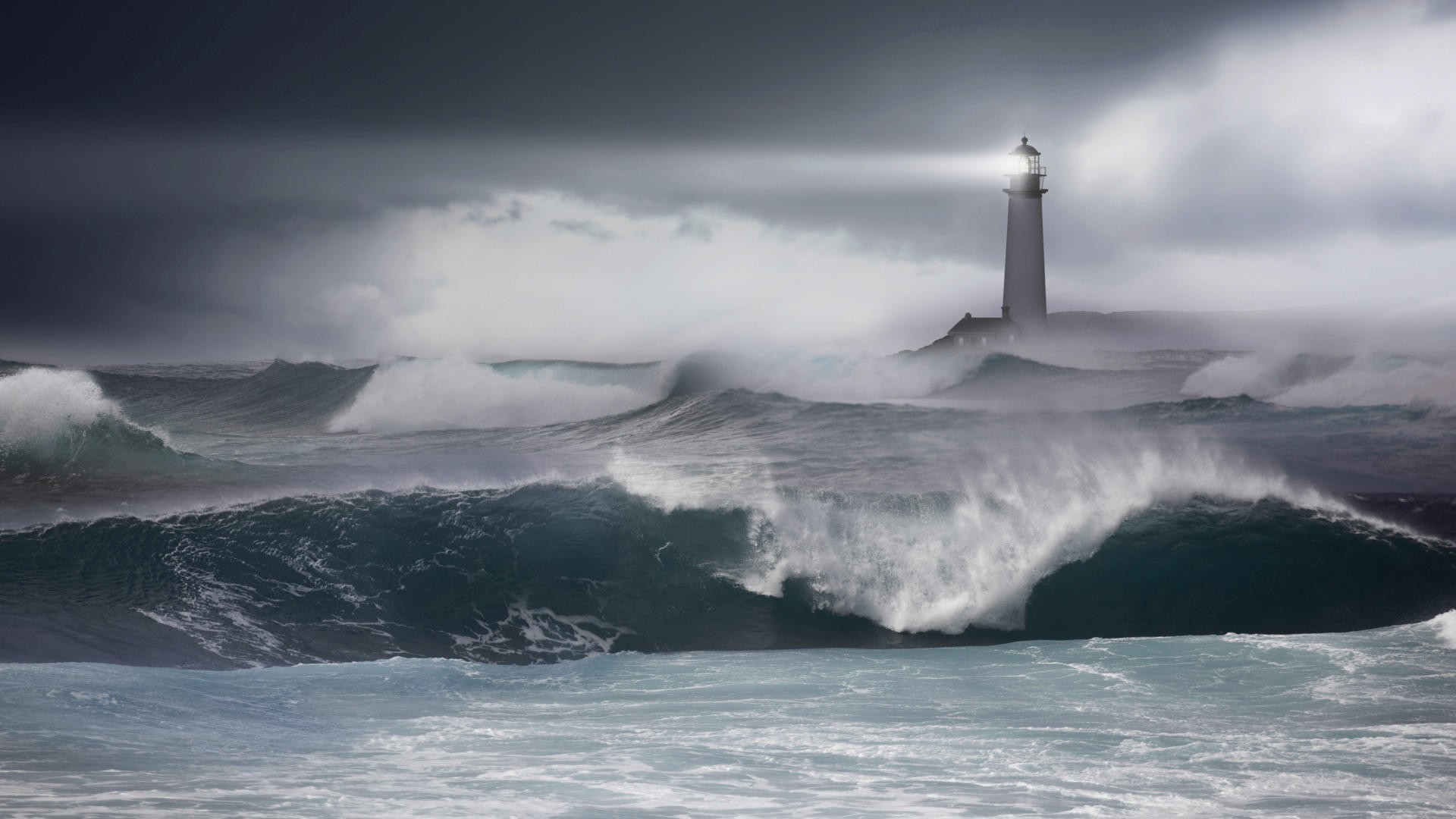 The wicked are like the tossing sea, for it cannot be quiet, and its 
waters toss up refuse and mud.  “There is no peace”, says my God, “for the wicked.”	
			      --Isaiah 57:20-21
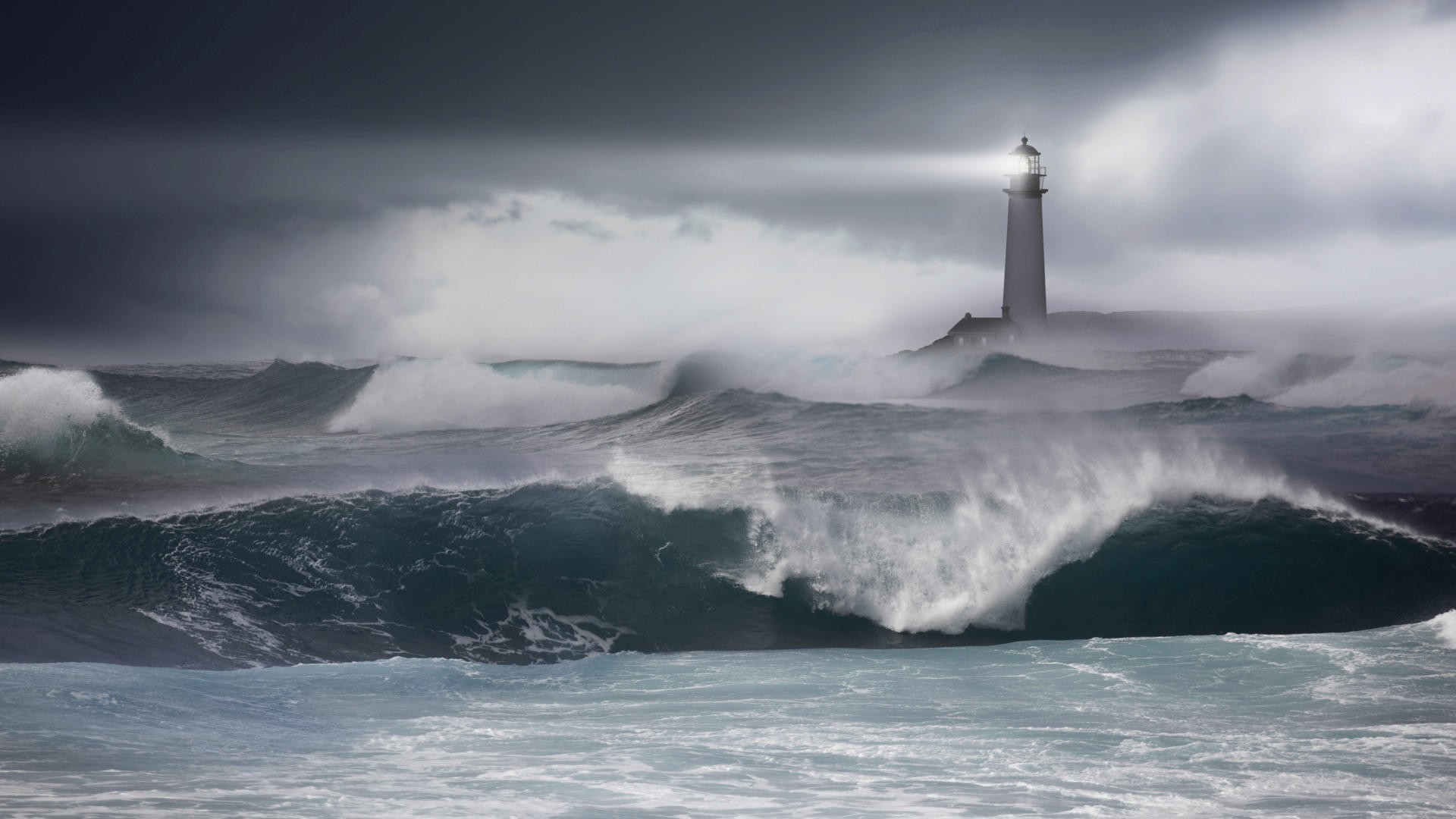 . . . the household of God, which is
the church of the living God. . . 
				    --I Timothy 4:15
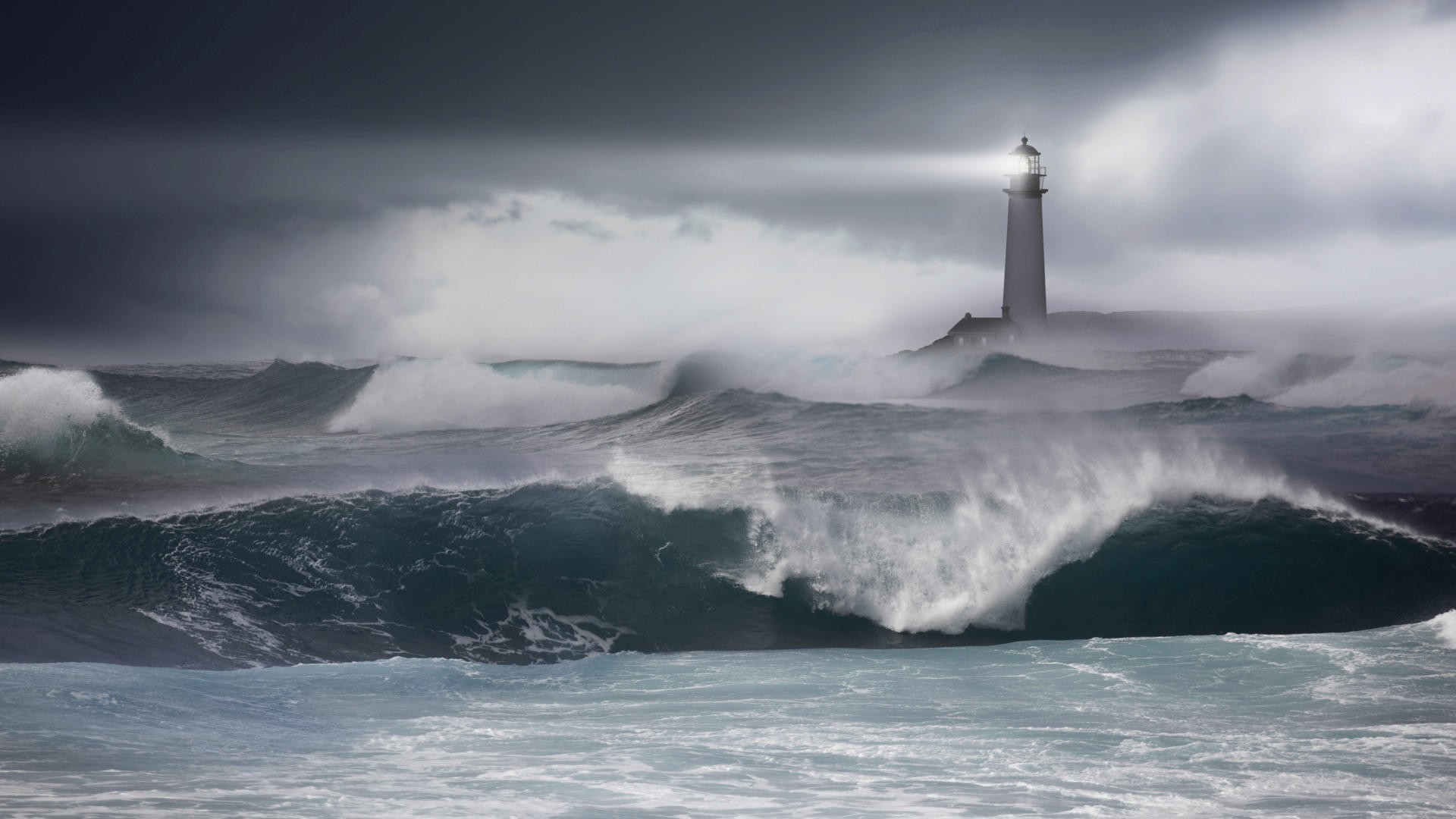 . . . the household of God, which is
the church of the living God. . . 
				    --I Timothy 4:15
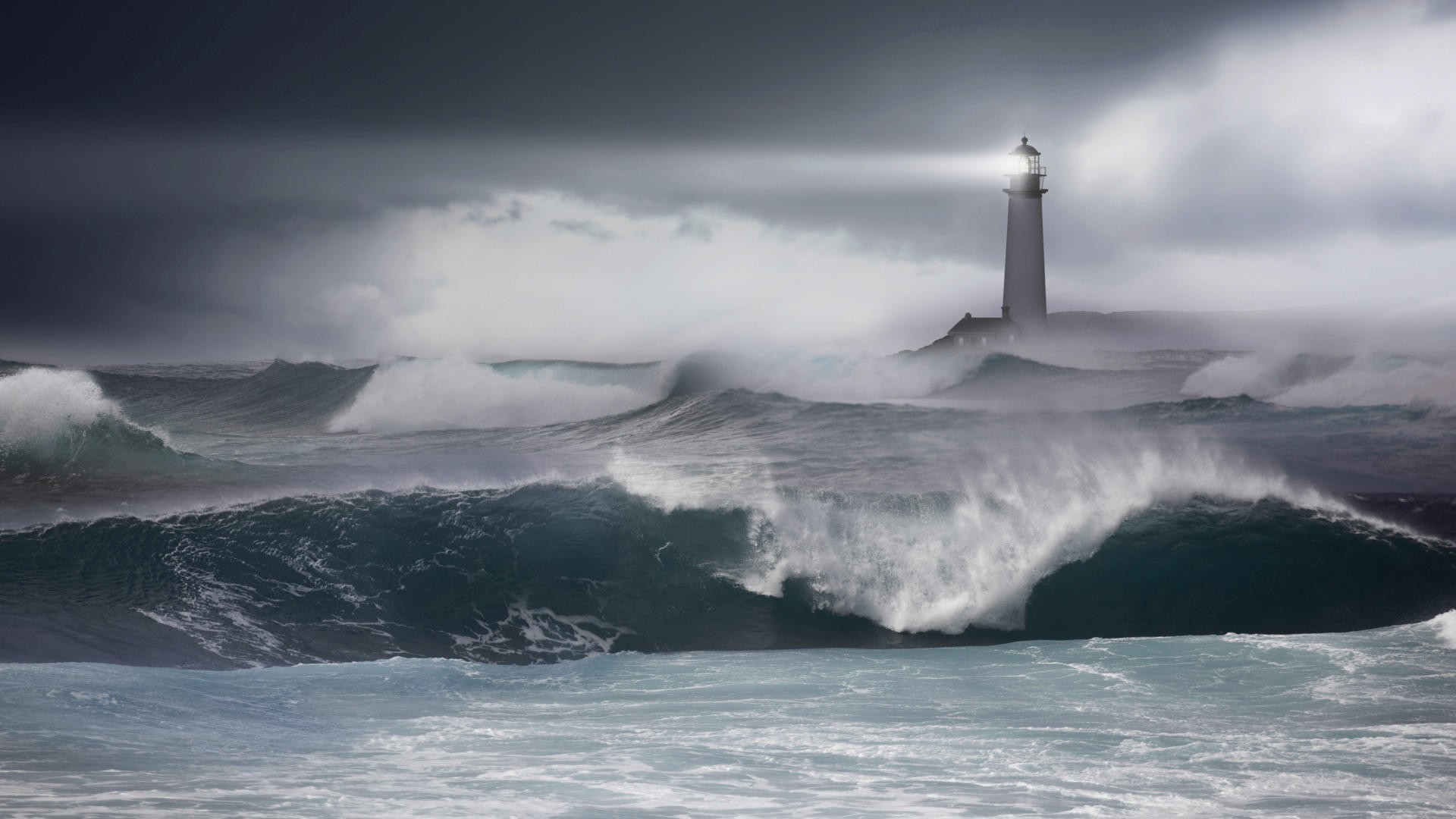 . . . the household of God, which is
the church of the living God, the pillar and support of the truth. 
				    --I Timothy 4:15
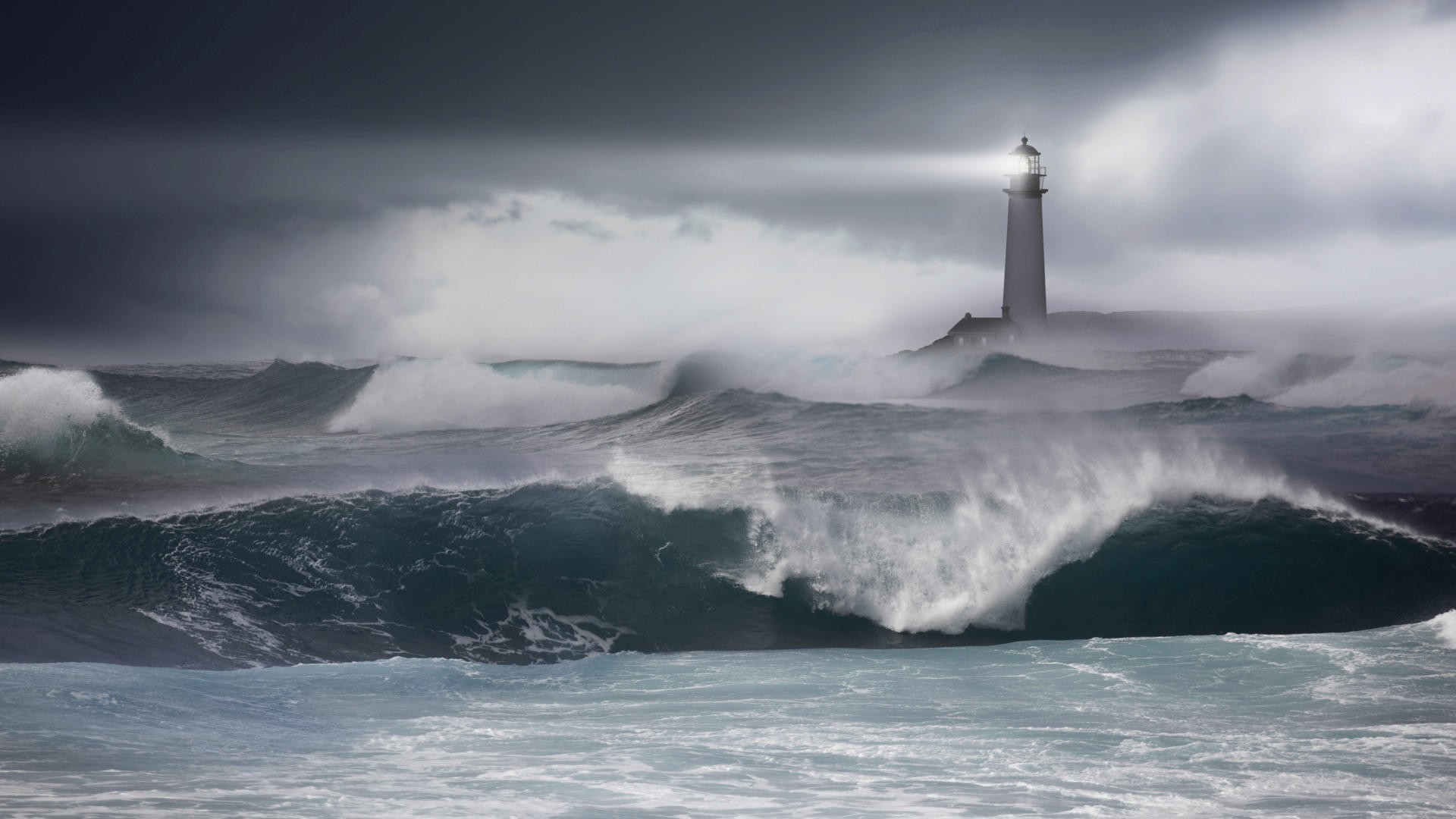 Adopt God’s worldview unreservedly.
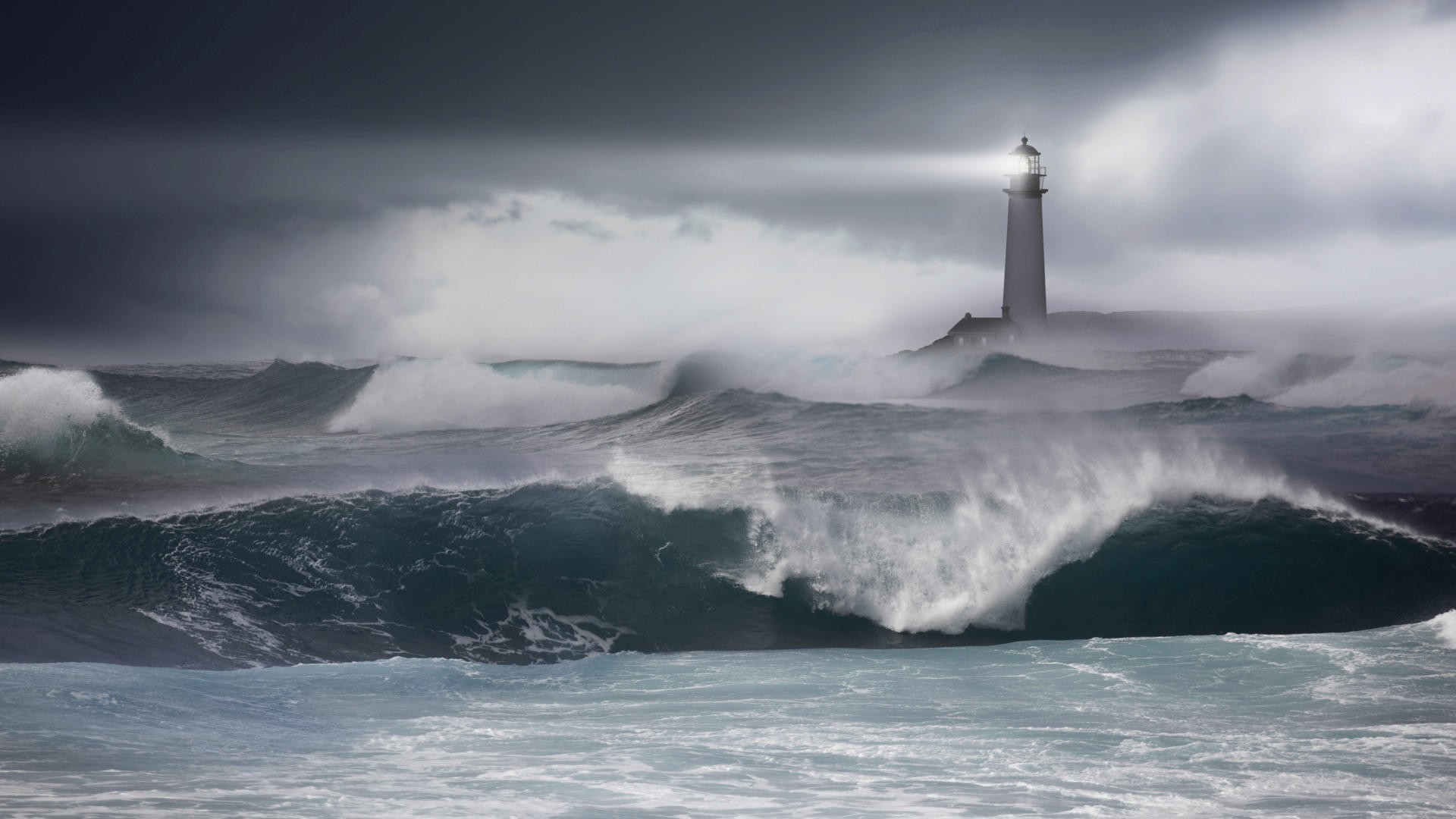 Adopt God’s worldview unreservedly. 
Root your position on marriage immovably 
 in Genesis 1-2.
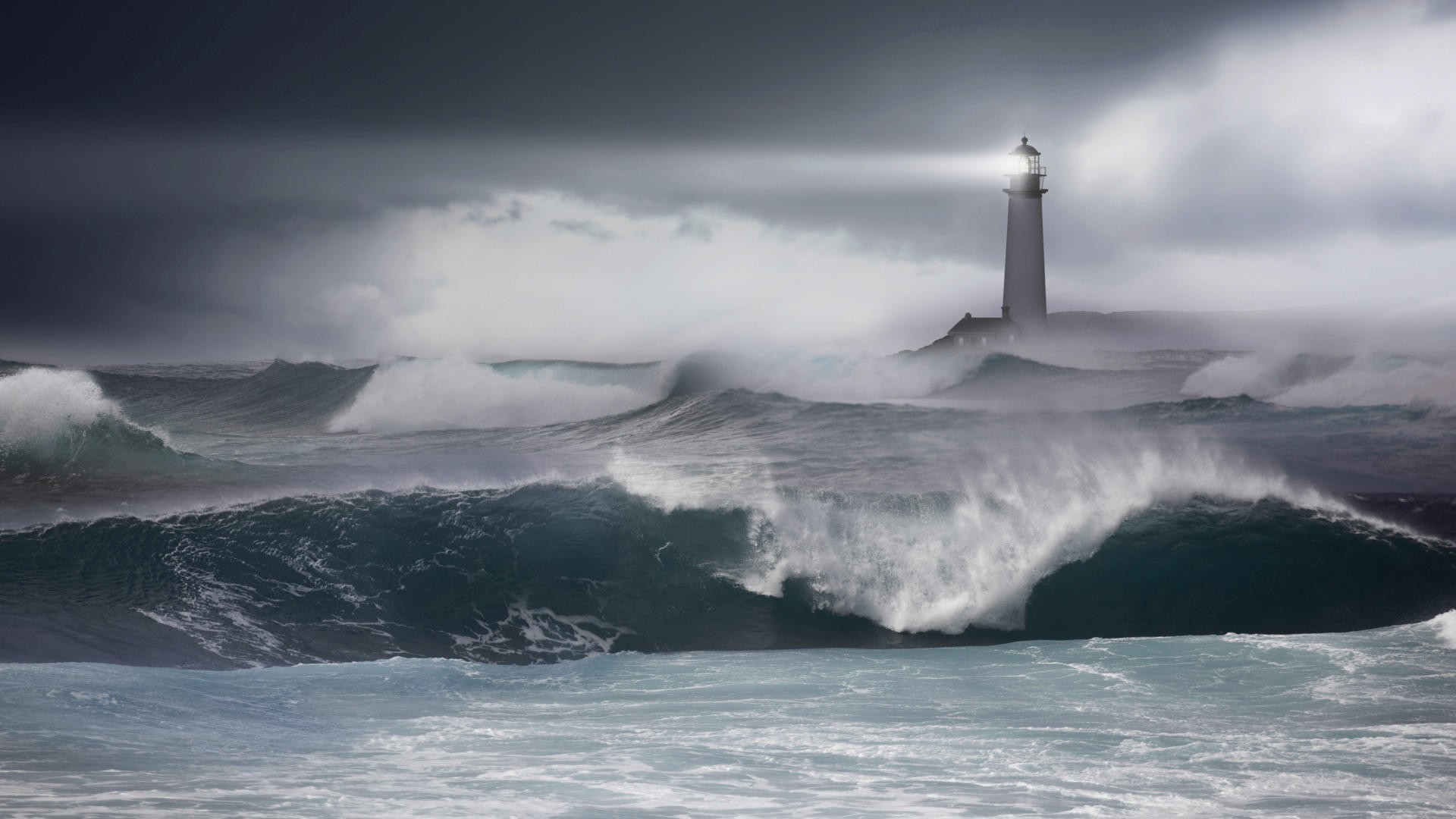 Adopt God’s worldview unreservedly. 
Root your position on marriage immovably 
 in Genesis 1-2.
Accept God’s Law about homosexuality unquestioningly.
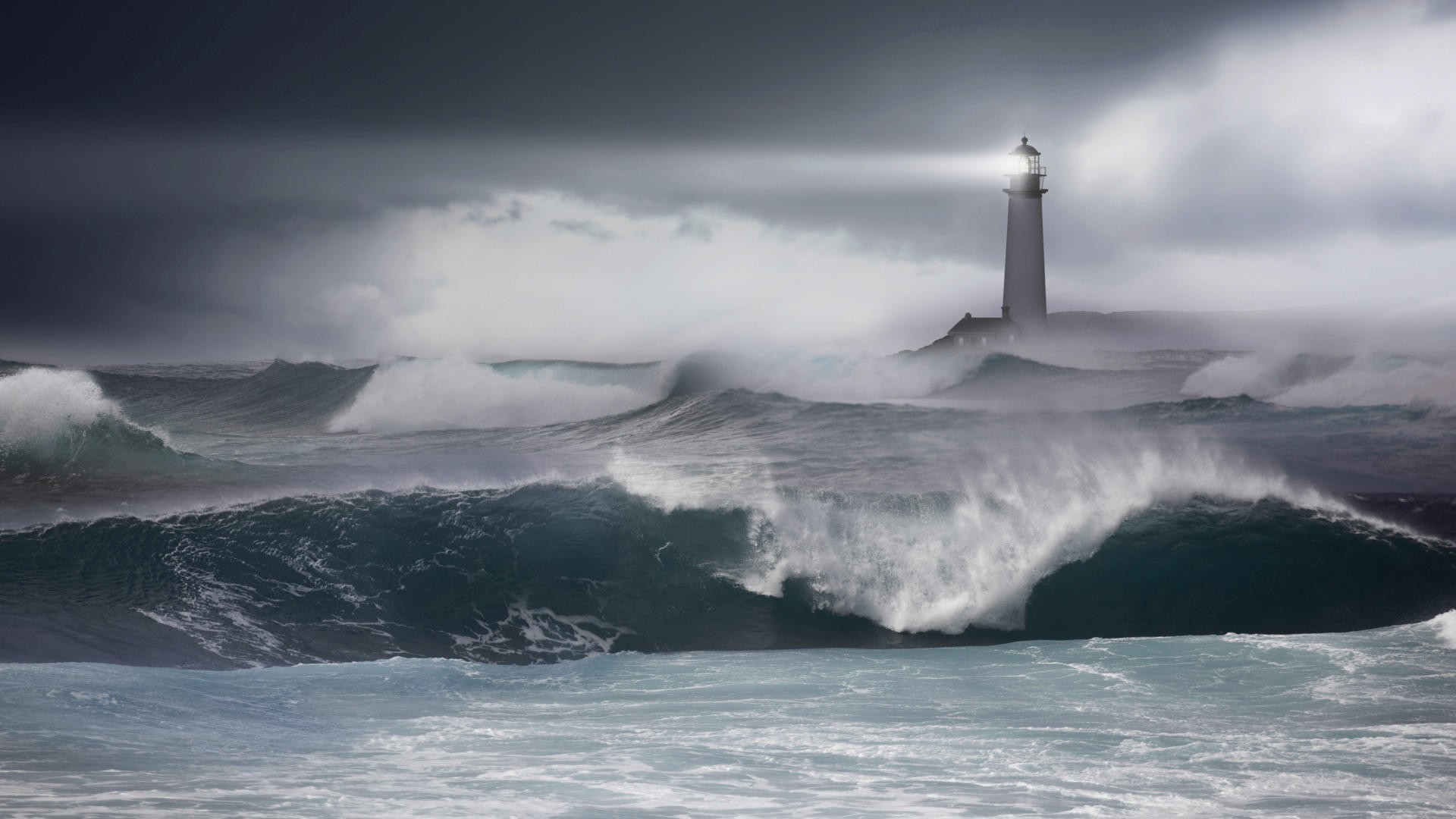 Adopt God’s worldview unreservedly. 
Root your position on marriage immovably 
 in Genesis 1-2.
Accept God’s Law about homosexuality unquestioningly.
Remember God’s judgments fearfully.
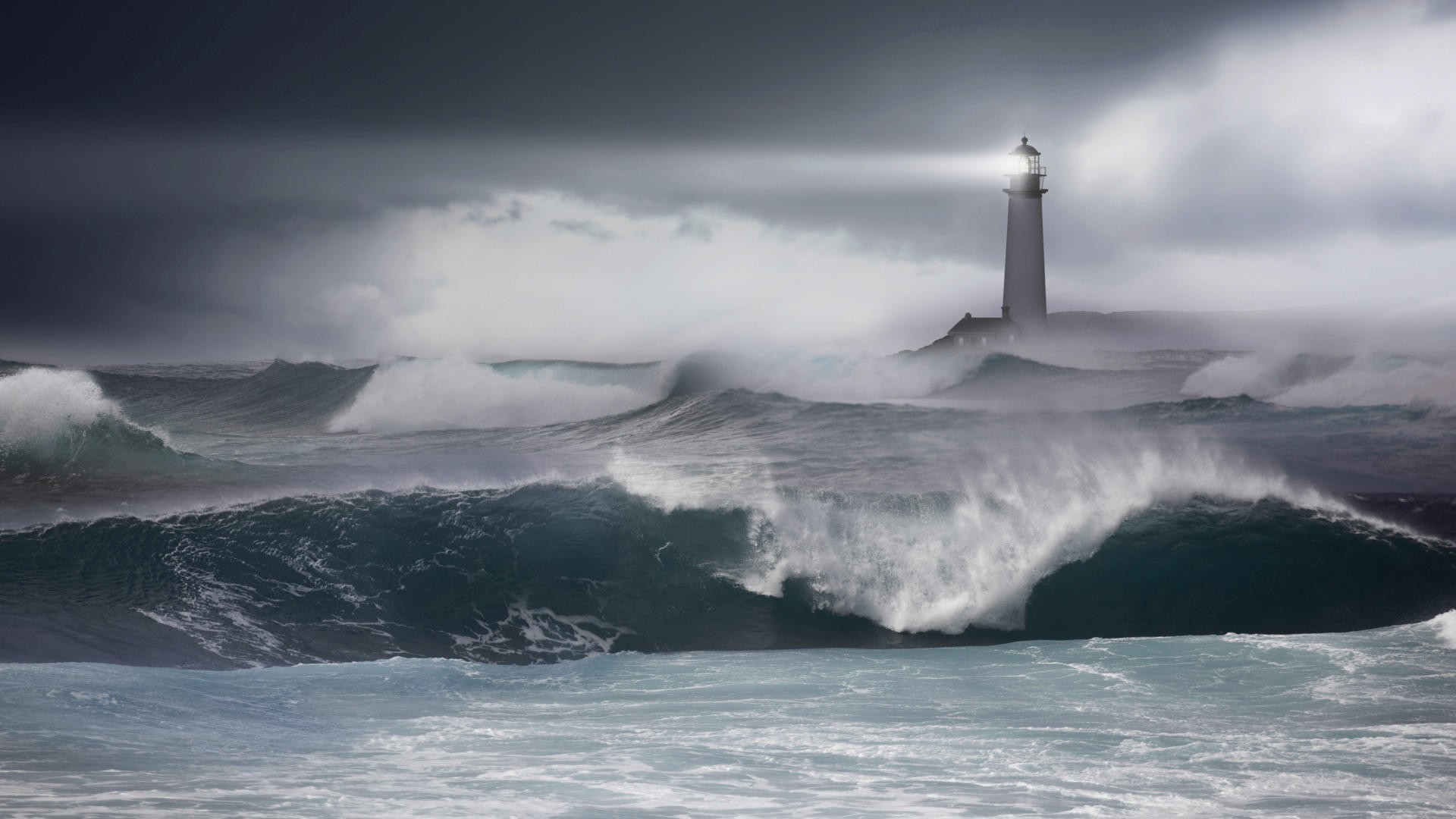 Adopt God’s worldview unreservedly. 
Root your position on marriage immovably 
 in Genesis 1-2.
Accept God’s Law about homosexuality unquestioningly.
Remember God’s judgments fearfully.
Repent of judging hypocritically.
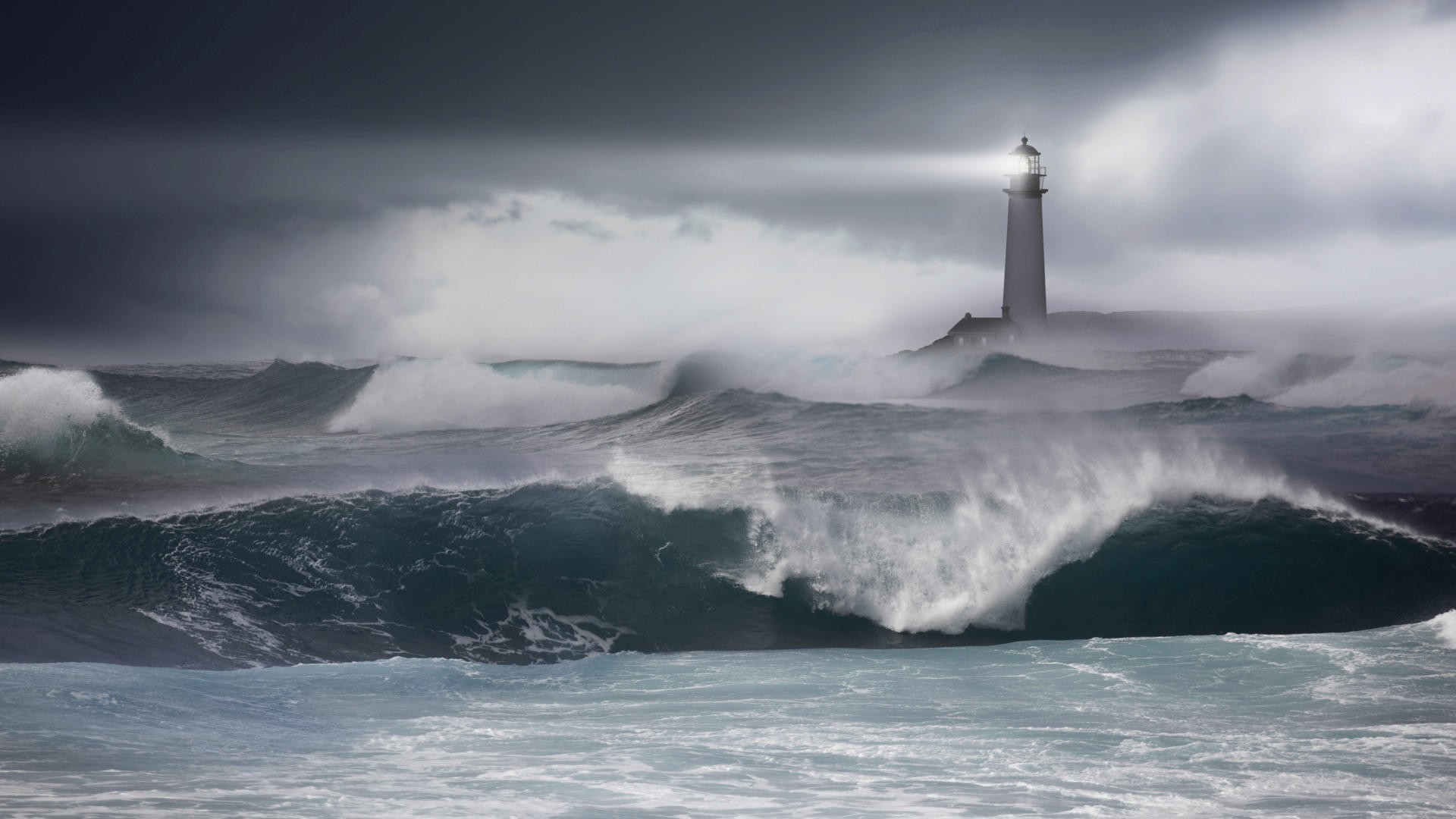 Evangelize all people hopefully.
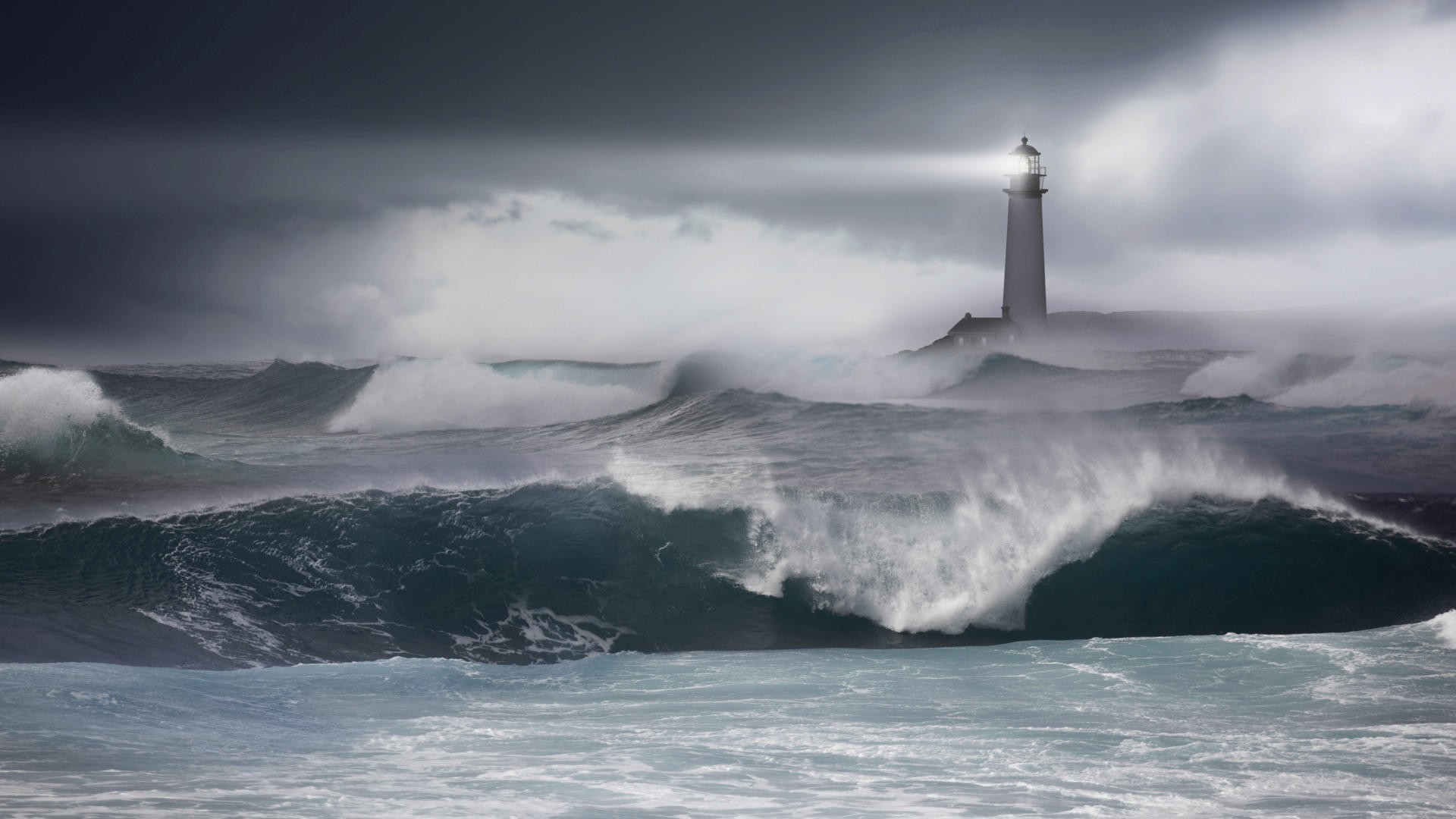 Evangelize all people hopefully.
Suffer patiently.
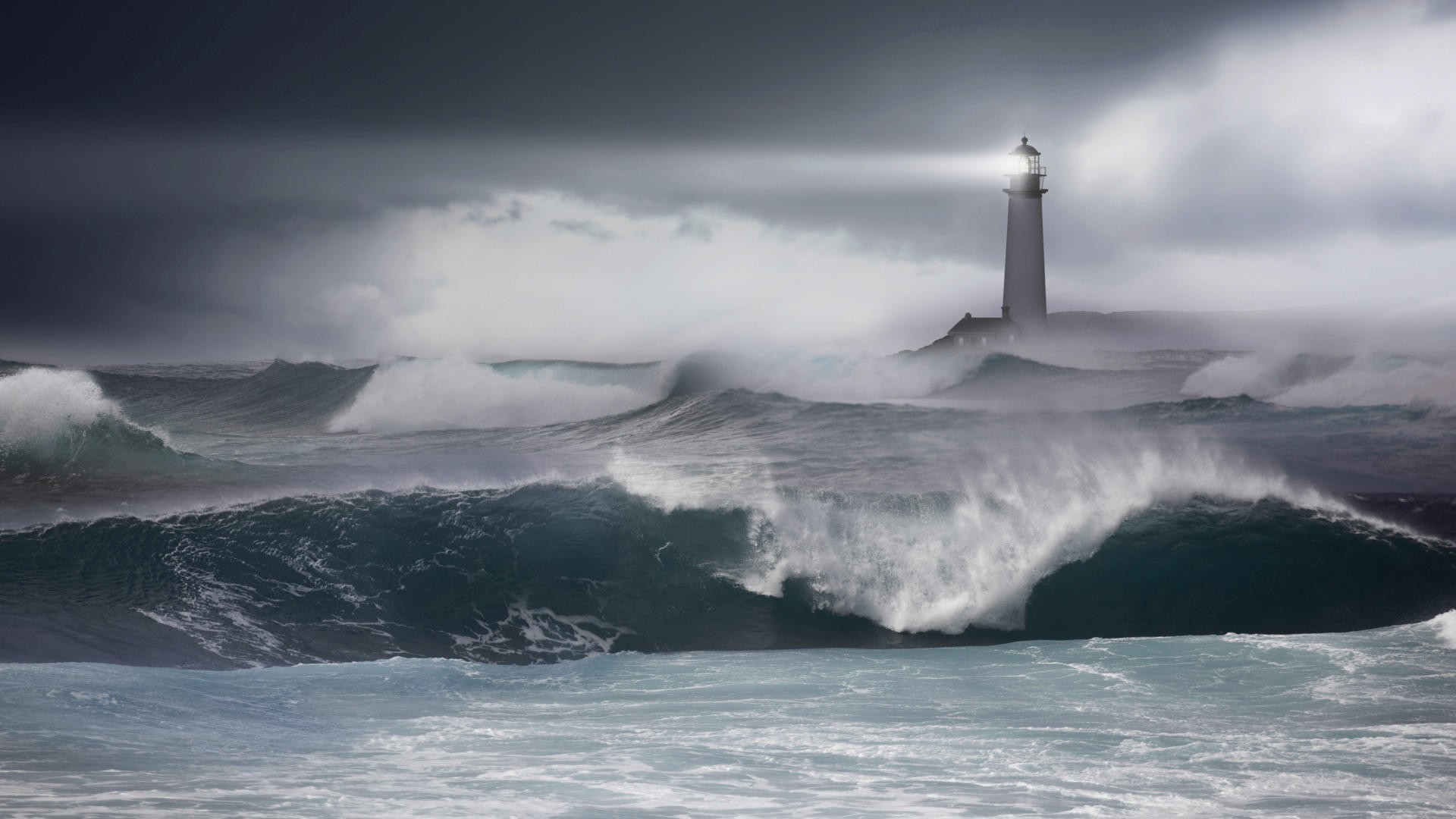 Evangelize all people hopefully.
Suffer patiently.
Correct other professing Christians gently.
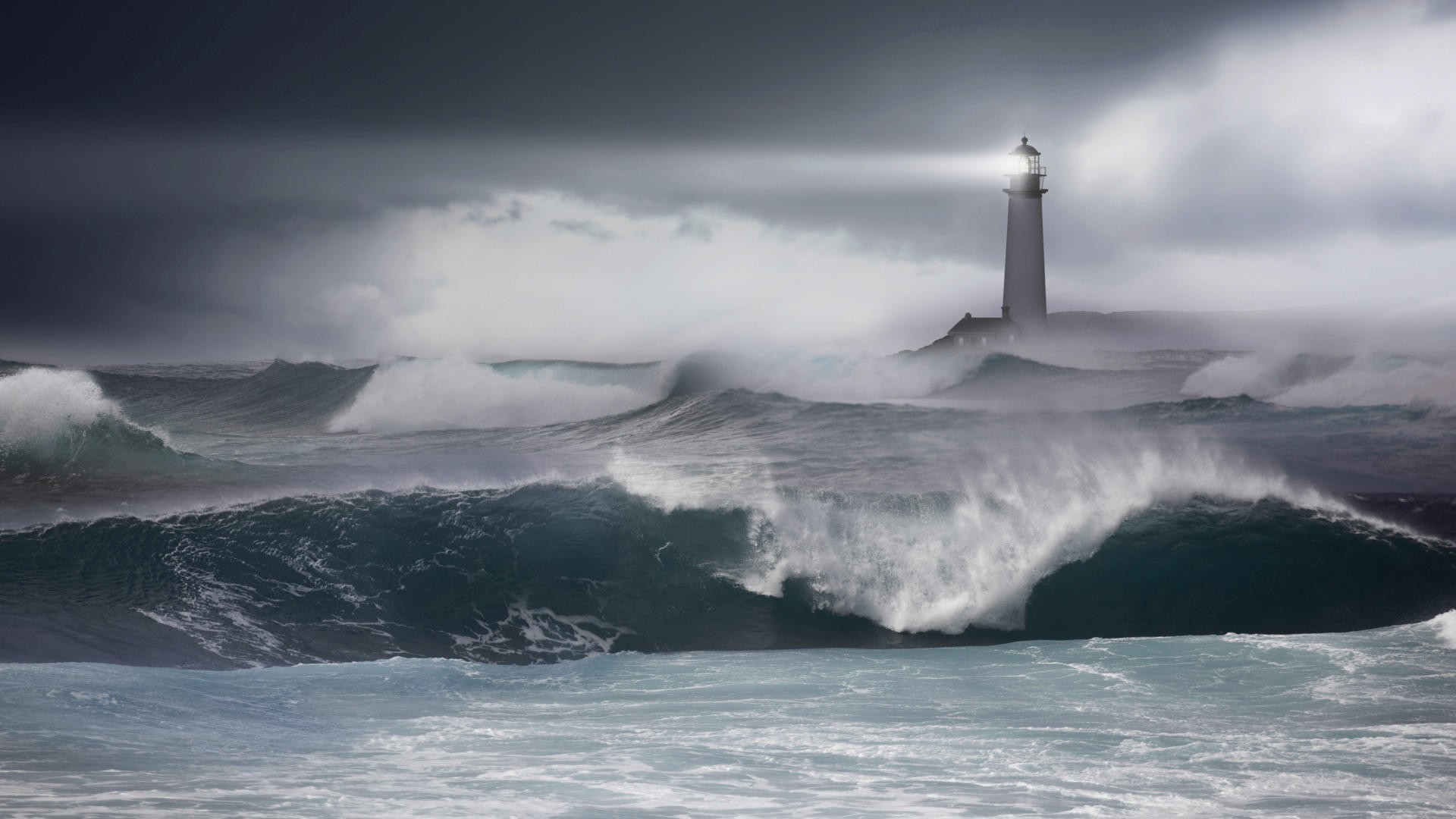 Evangelize all people hopefully.
Suffer patiently.
Correct other professing Christians gently.
Embrace your pilgrim status fully.
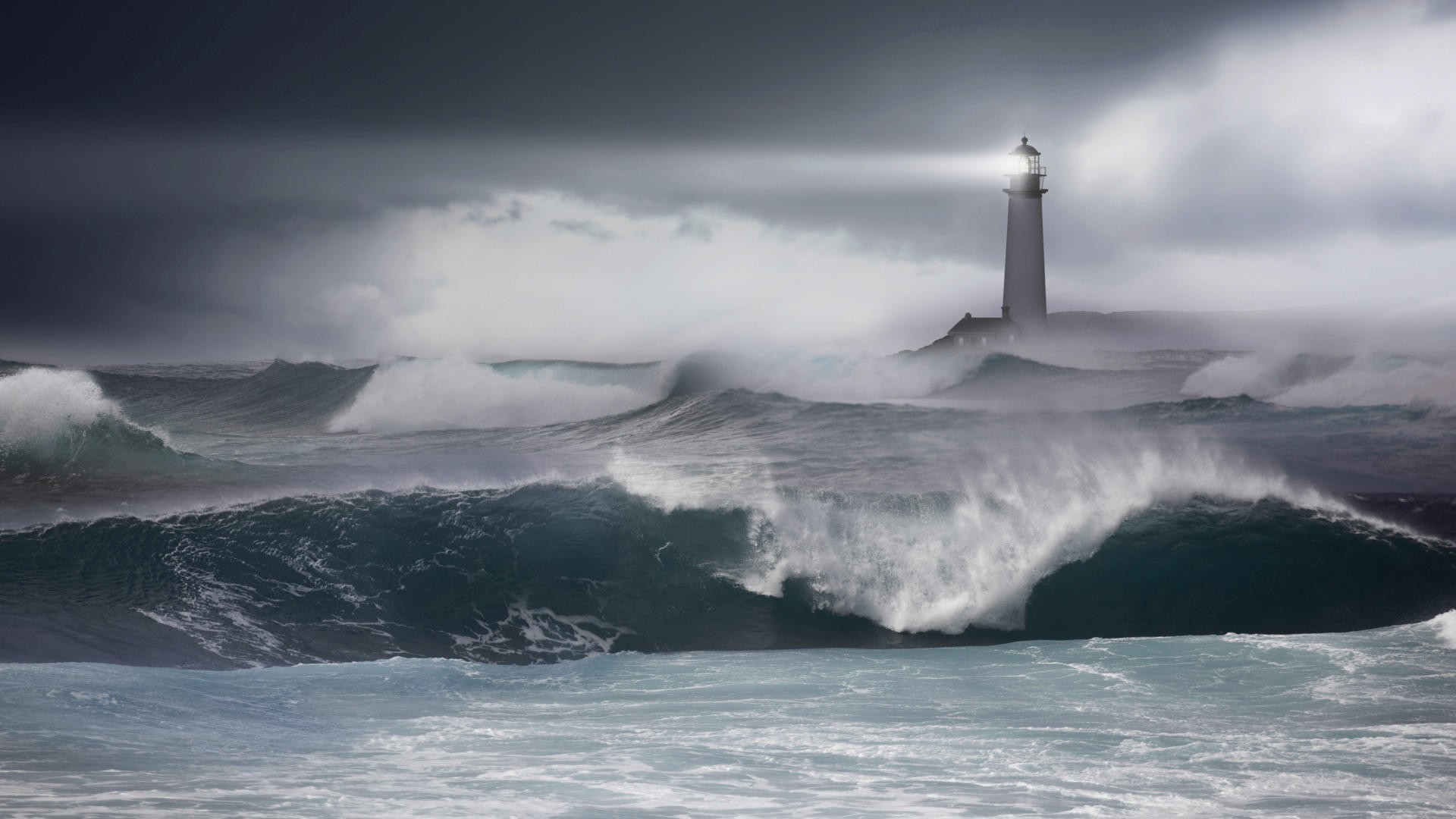 Evangelize all people hopefully.
Suffer patiently.
Correct other professing Christians gently.
Embrace your pilgrim status fully.
Know confidently that the Lord will rescue the godly.
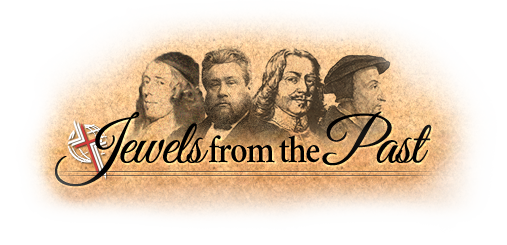 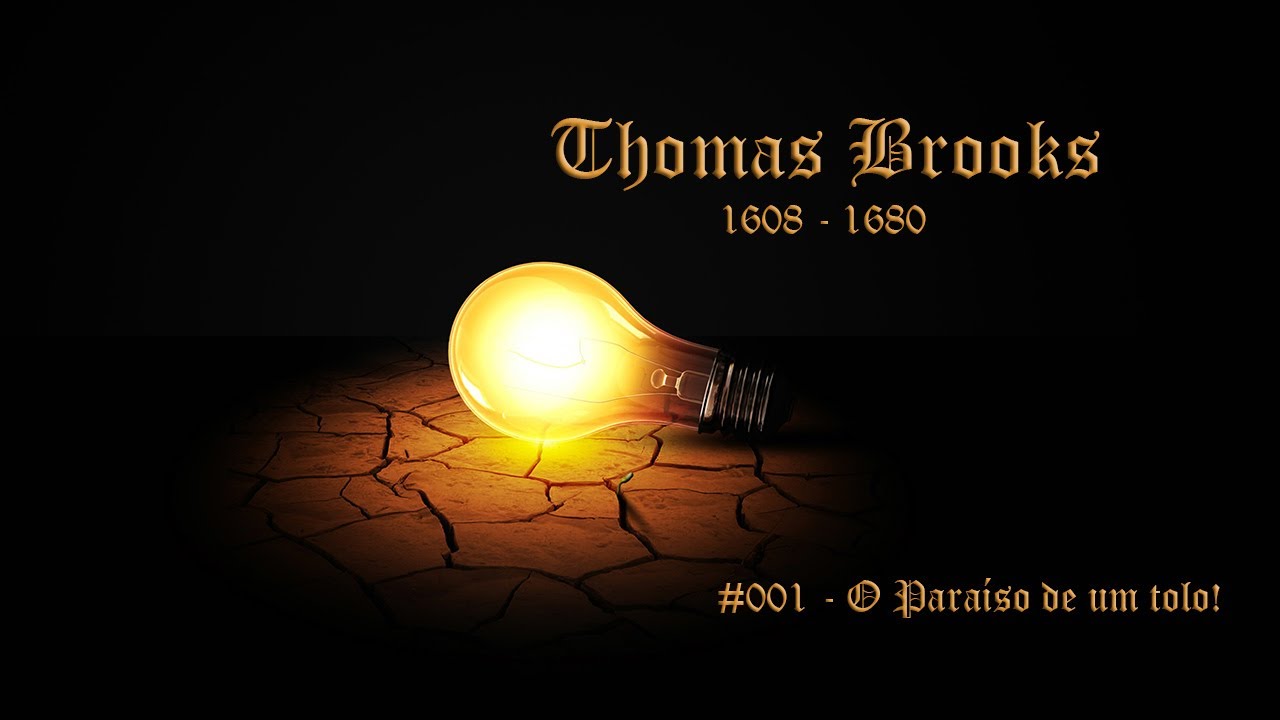 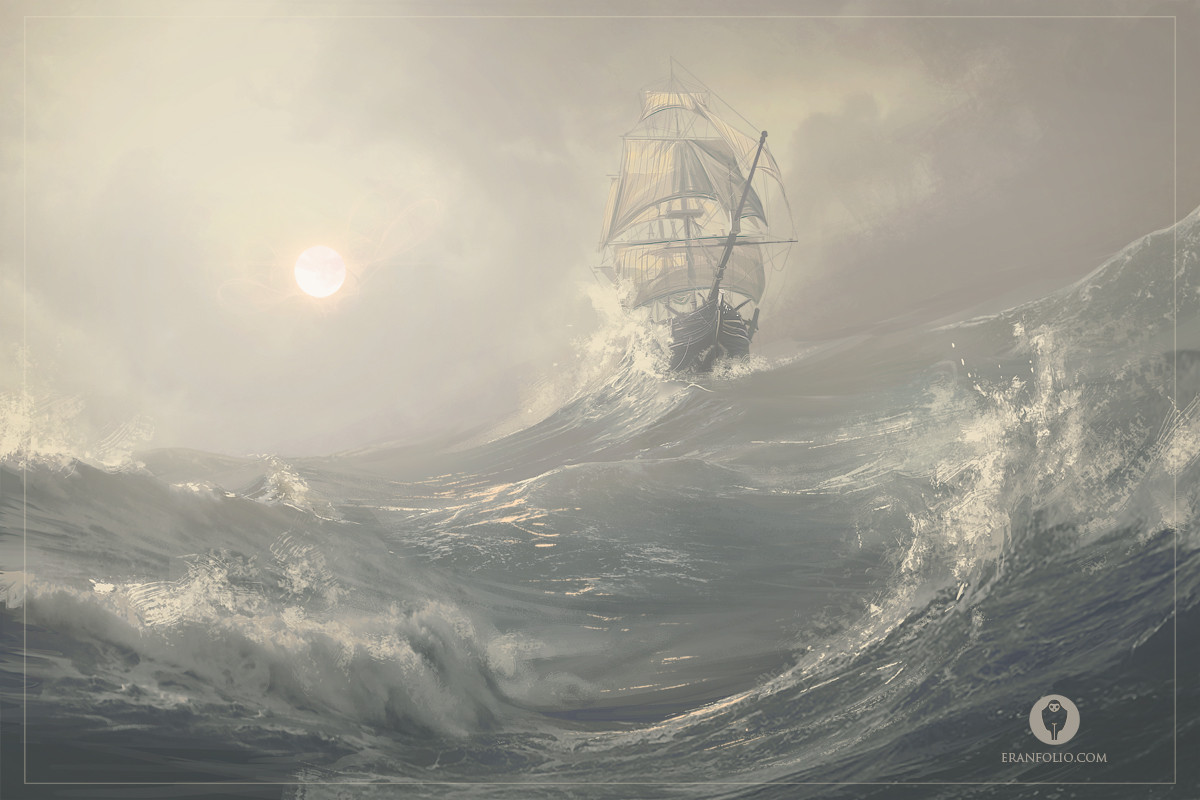 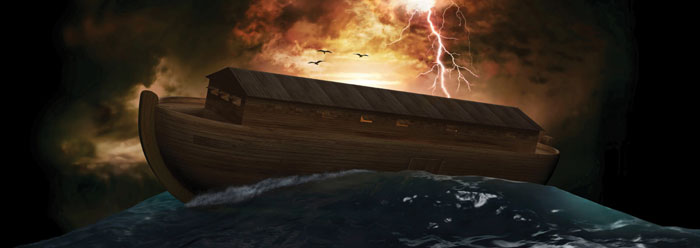 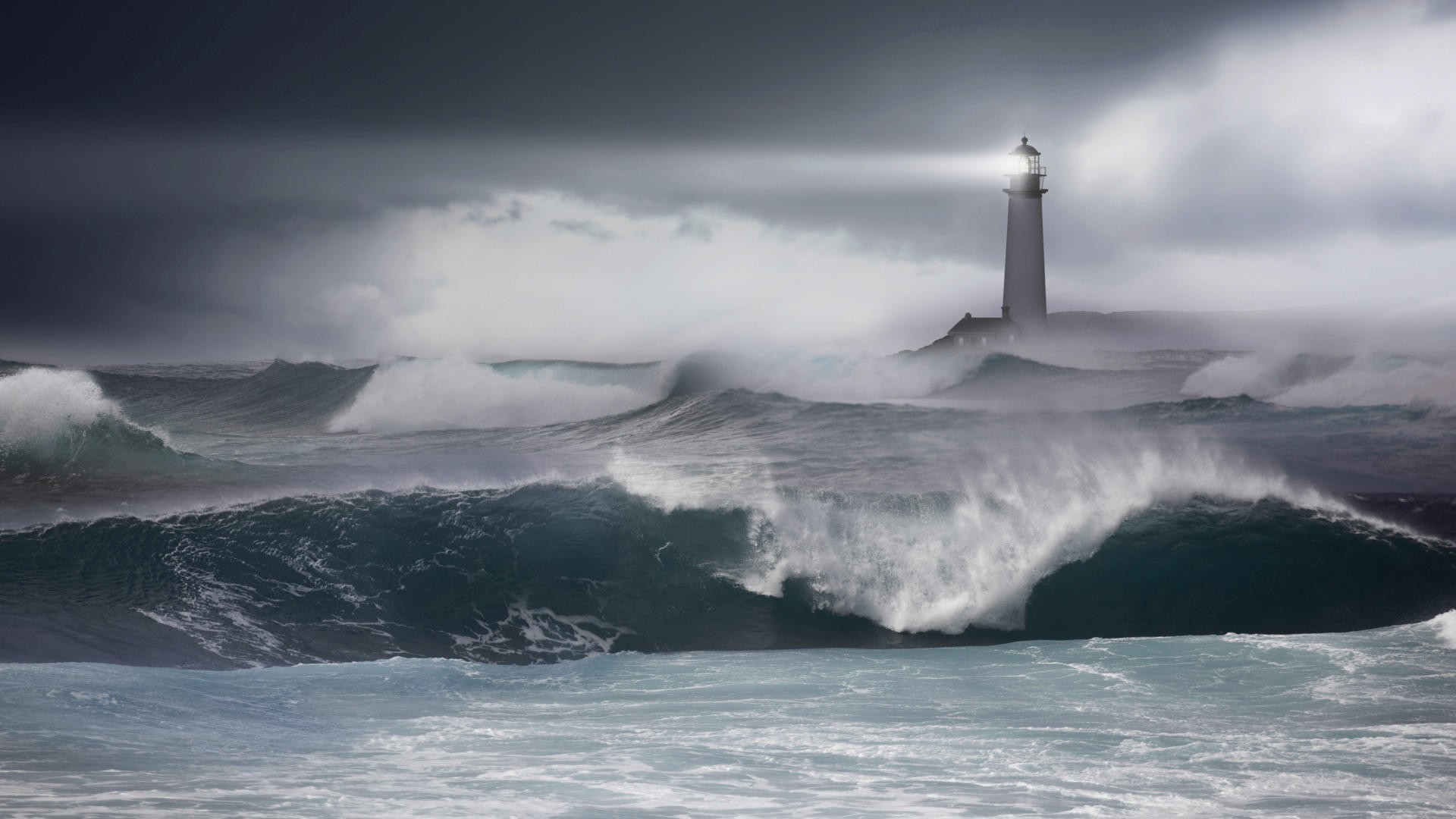 An Arke for all God’s Noahs in a Gloomy, Stormy Day
		                  --Thomas Brooks (1662)
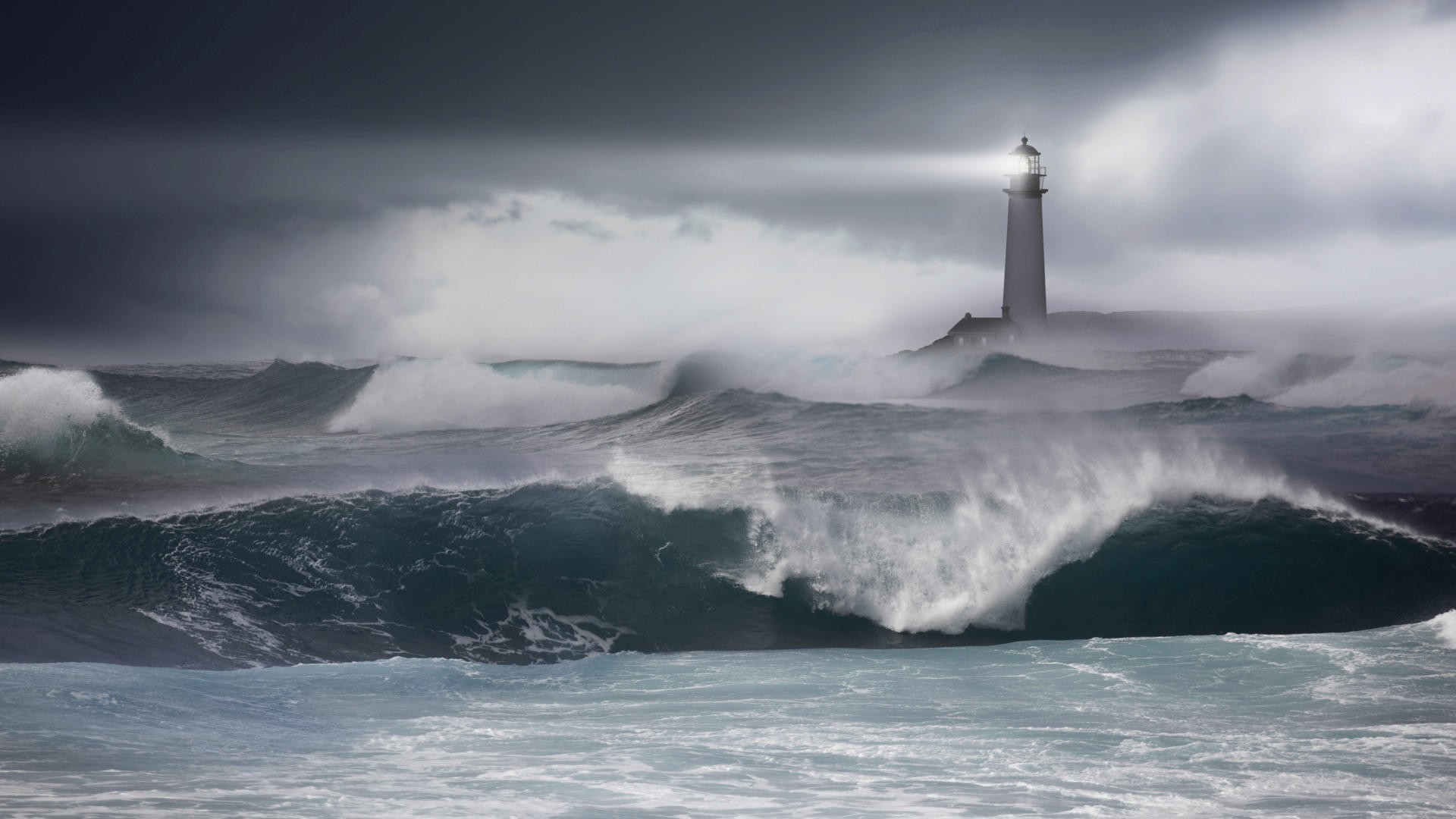 It was an excellent saying. . . “Such goods are worth getting and owning, as will not sink or wash away if a shipwreck happen.”
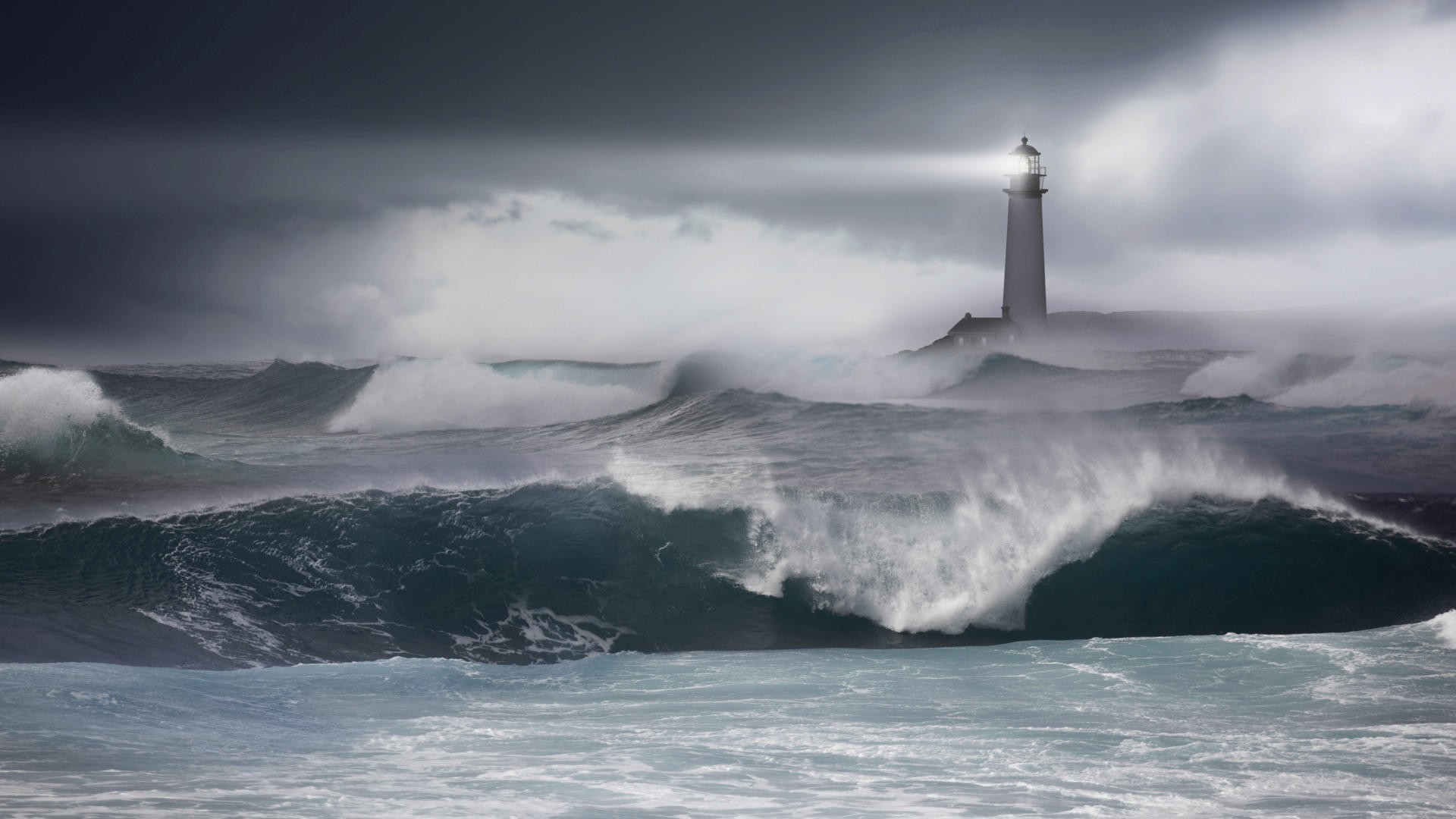 “The Lord is my portion,” saith my soul; “therefore will I hope in him.” 		   
			 --Lamentations 3:24
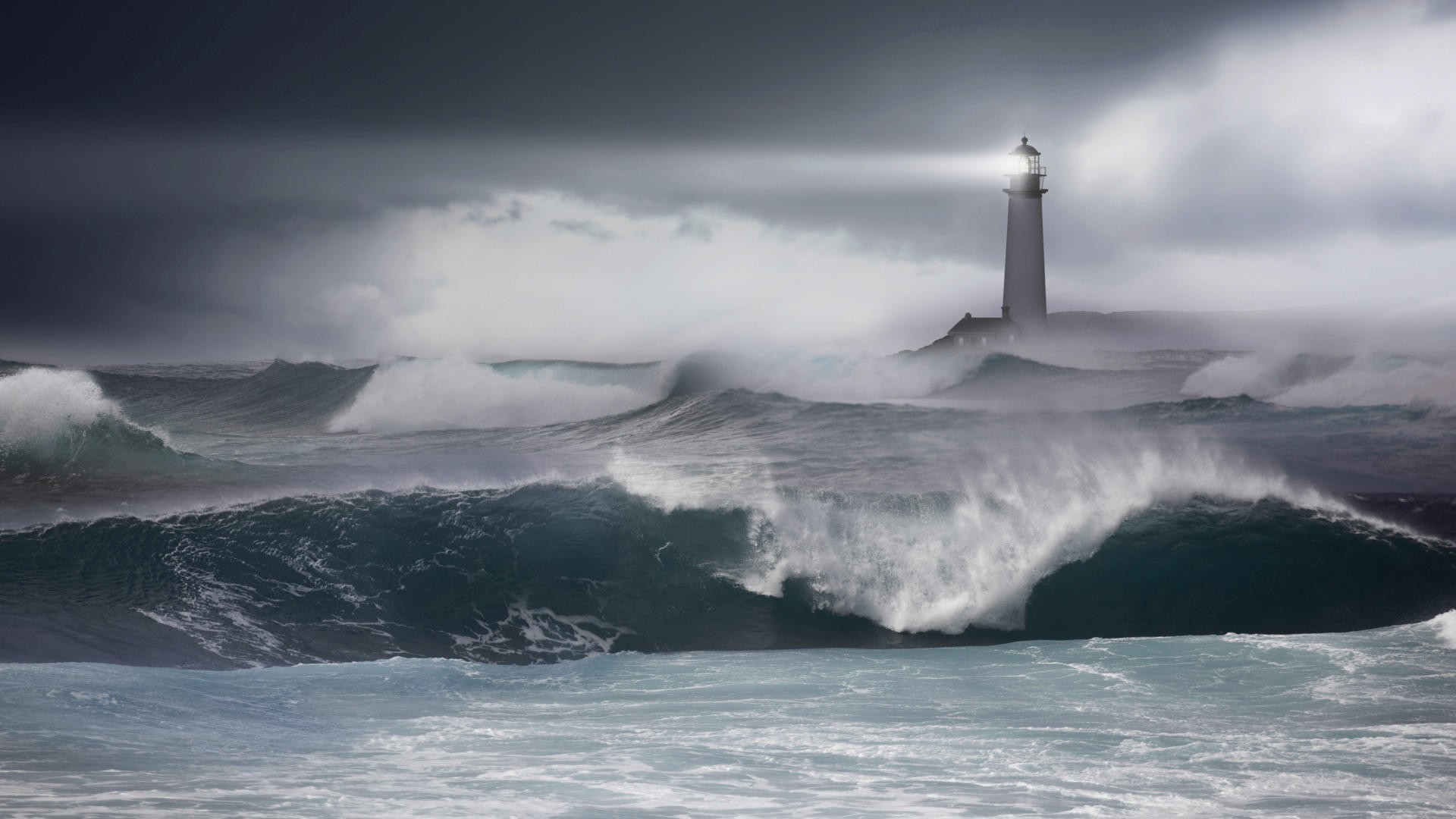 “Well,” saith the prophet, “though I am in a sea of sorrow, and in a gulf of misery, yet my heart tells me that the Lord is my portion; my mind tells me that the Lord is my portion; my spirit tells me that the Lord is my portion; and my understanding tells me that the Lord is my portion; and therefore I will bear up bravely in the face of all calamities and miseries.”
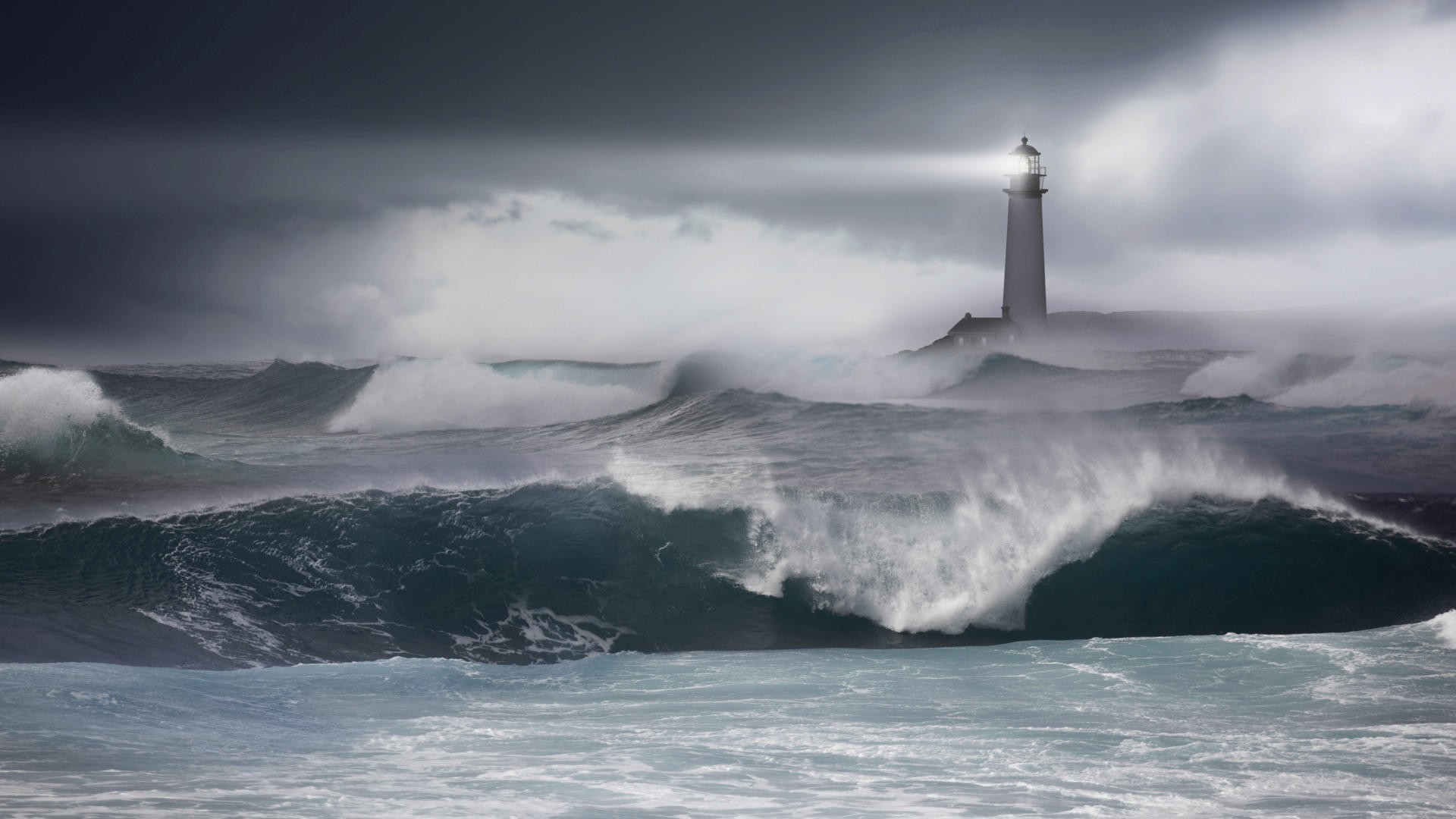 The Lord is the peculiar portion 
	of His people.
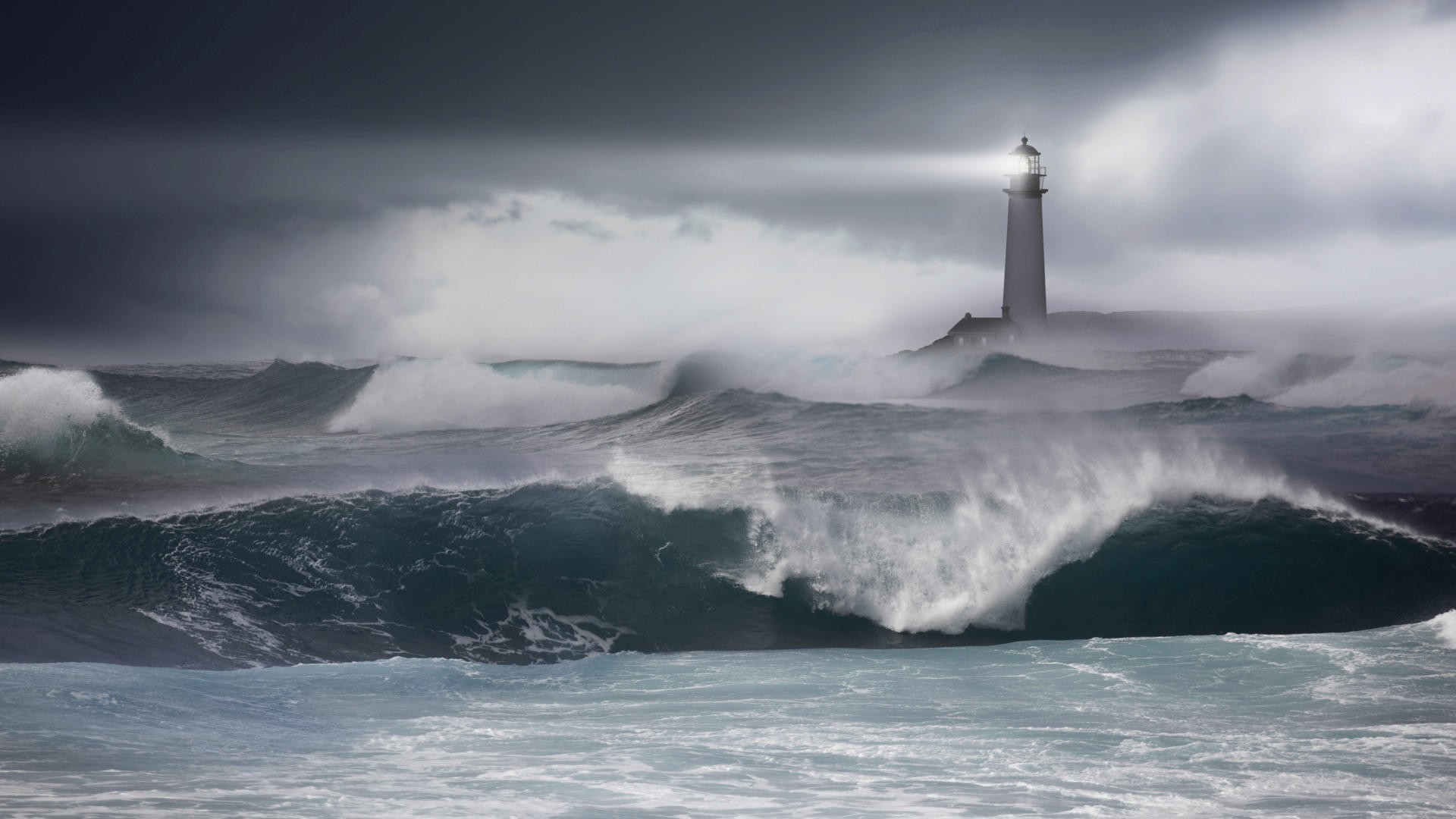 Luther was wont to say that there lay a great deal of divinity couched up in pronouns, as “mine,” “thine,” “his.”
In the Psalter. . . 

“Our God”
In the Psalter. . . 

“Our God” 		31 times
In the Psalter. . . 

“Our God” 		31 times

“My God”
In the Psalter. . . 

“Our God” 		31 times

“My God”			56 times
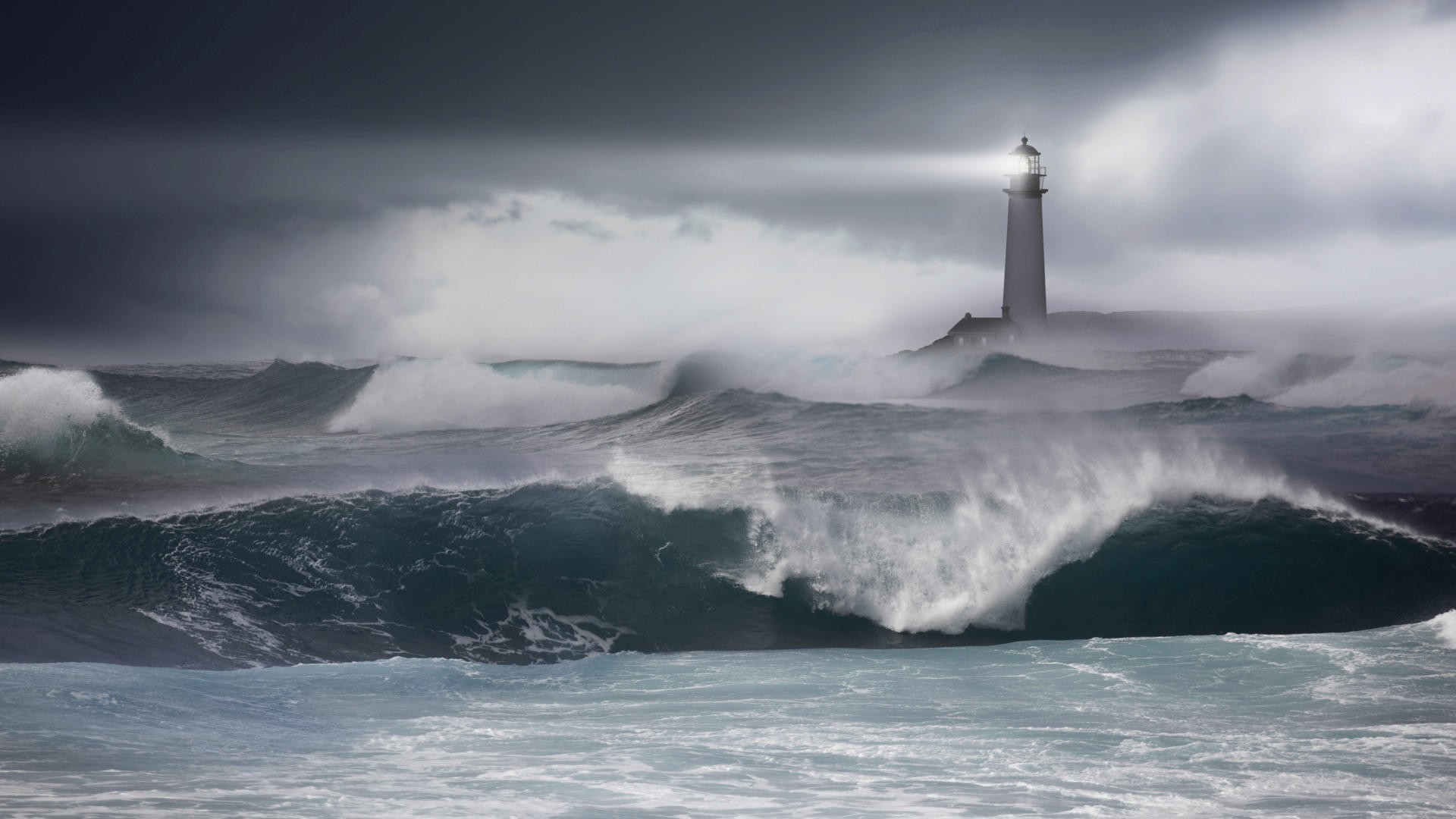 The Lord is the peculiar portion 
	of His people.
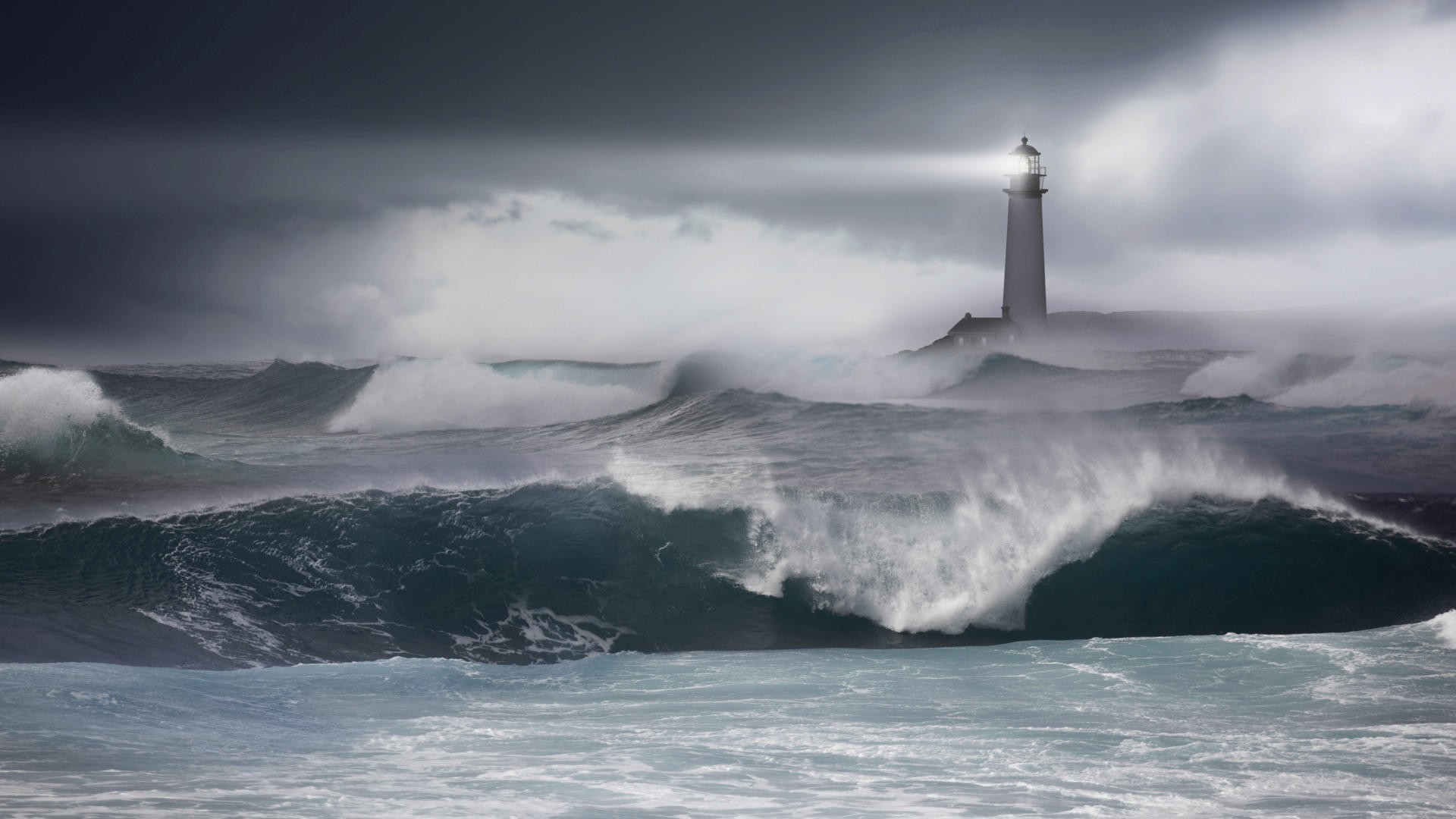 There is never a. . .
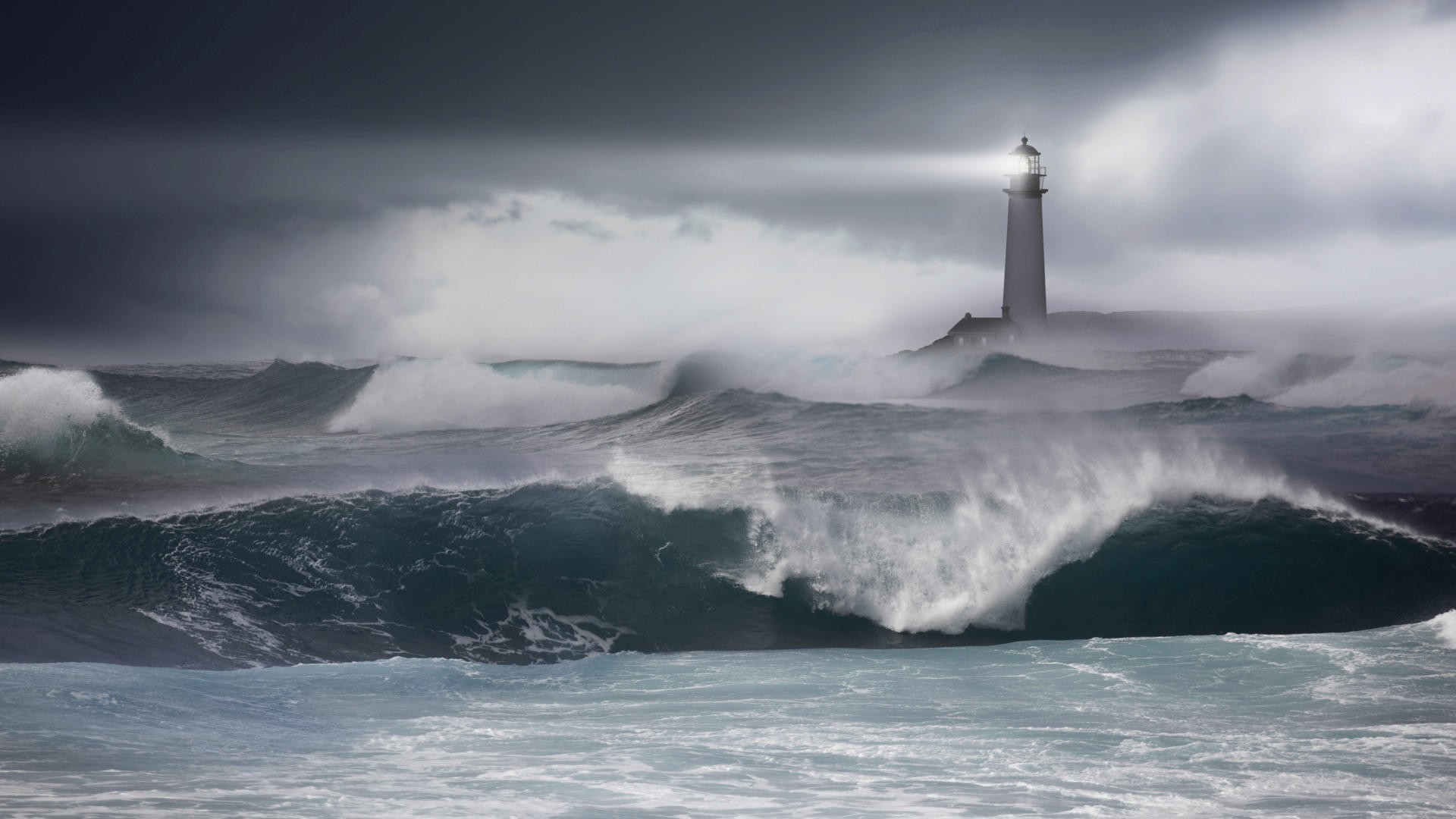 The Lord is the peculiar portion 
	of His people.
2.	The Lord is a universal portion.
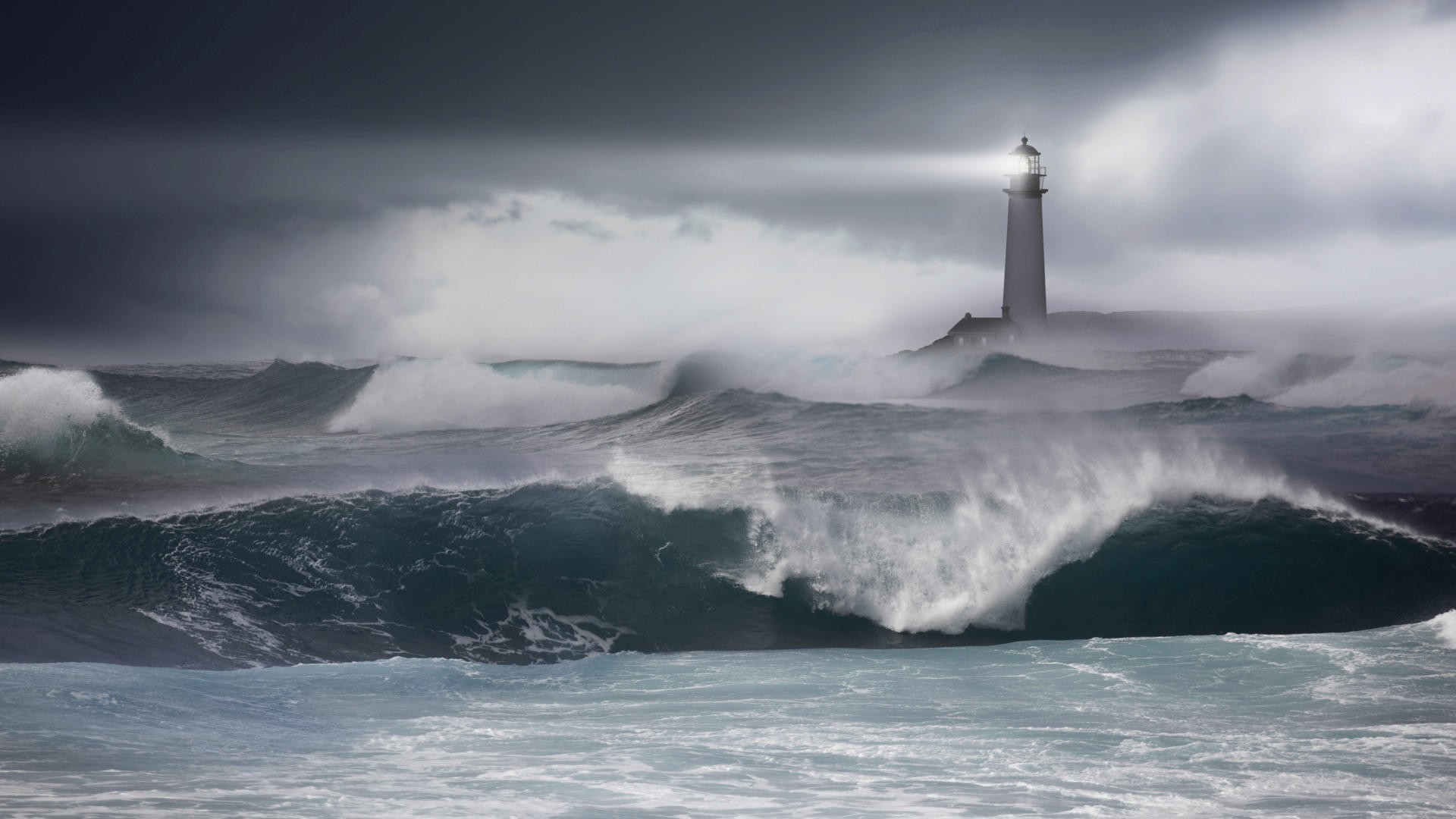 There is in God an immense fullness, an ocean of goodness, and  an overplus of all that graciousness, sweetness, and kindness that is to be found in all other things or creatures.
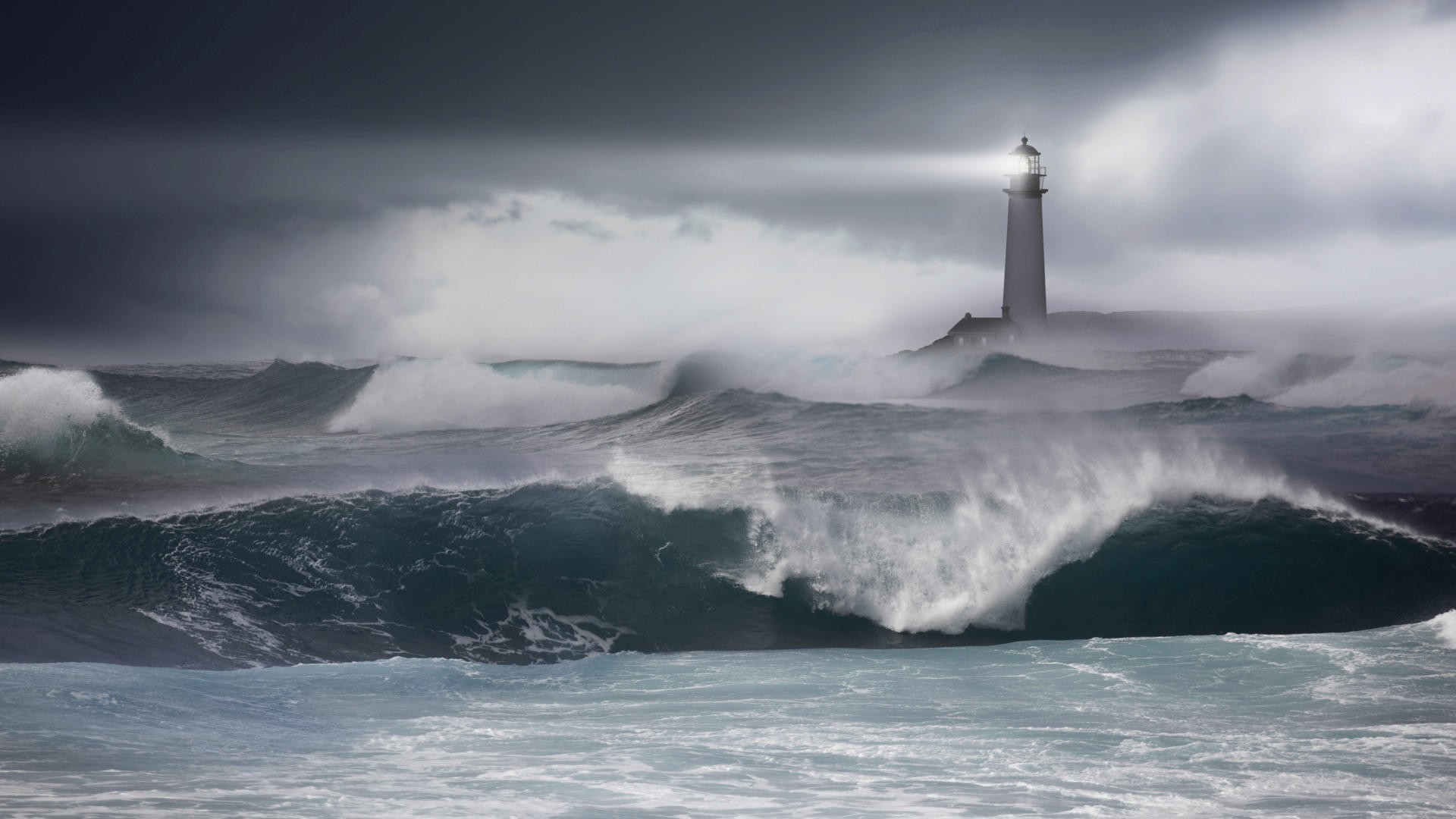 As Noah had a copy of every kind of creature in that famous library of the ark, out of which all were reprinted to the world, so he that hath God for his portion hath the original copy of all blessings, out of which all may easily be renewed.
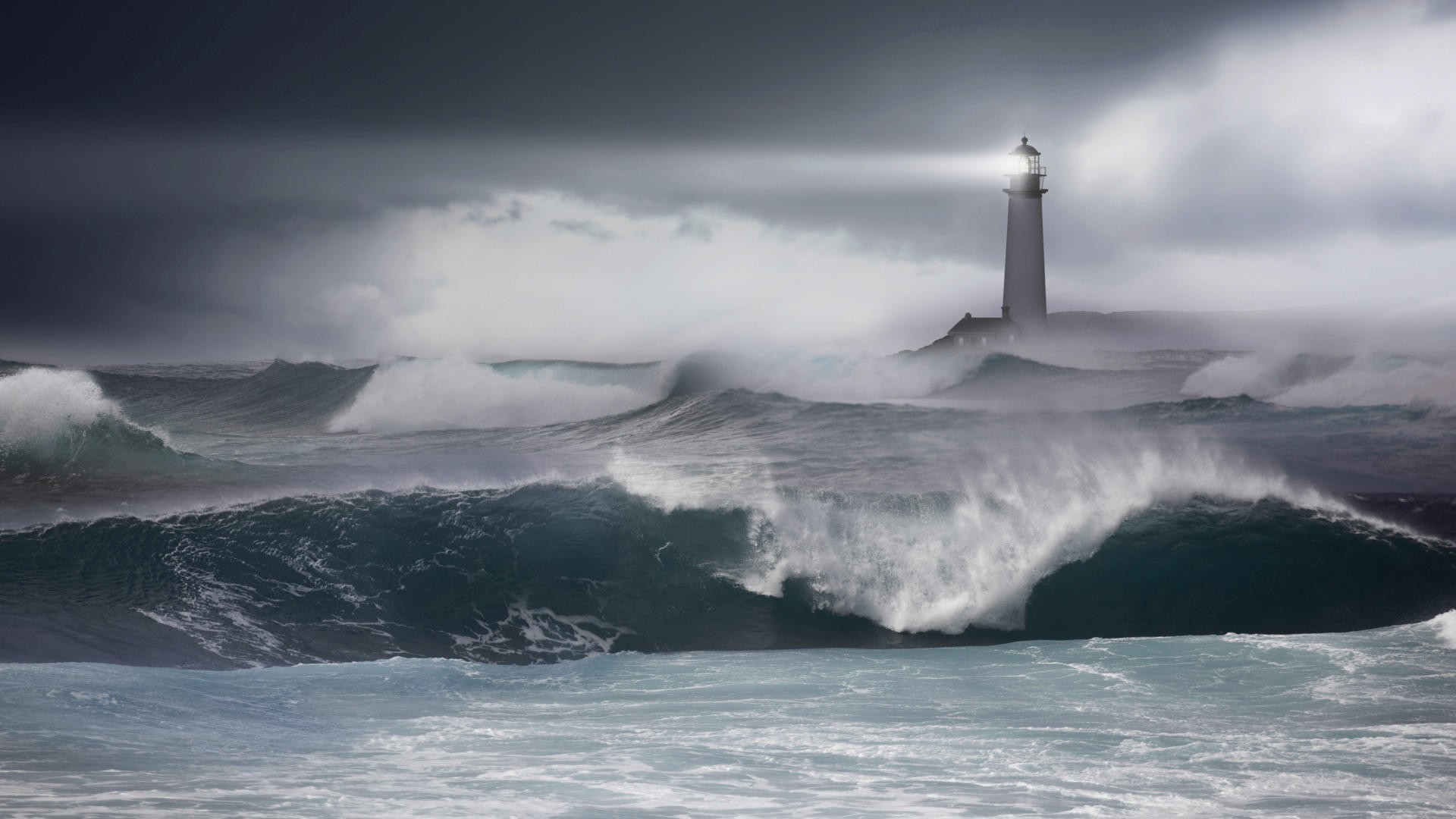 He is a portion that includes all other portions.  God hath himself the good, the sweet, the profit, the pleasure, the delight, the comfort, etc., of all other portions.
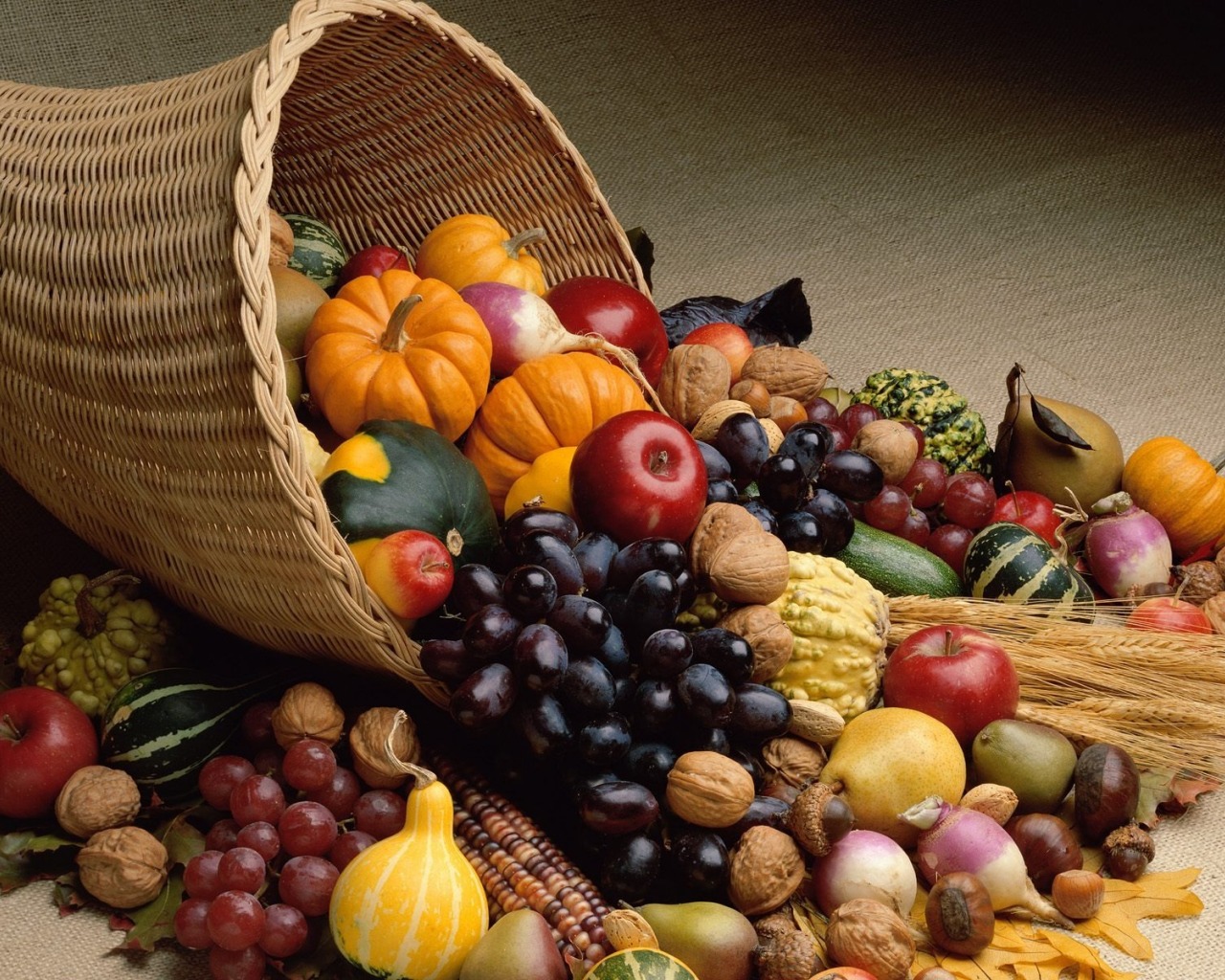 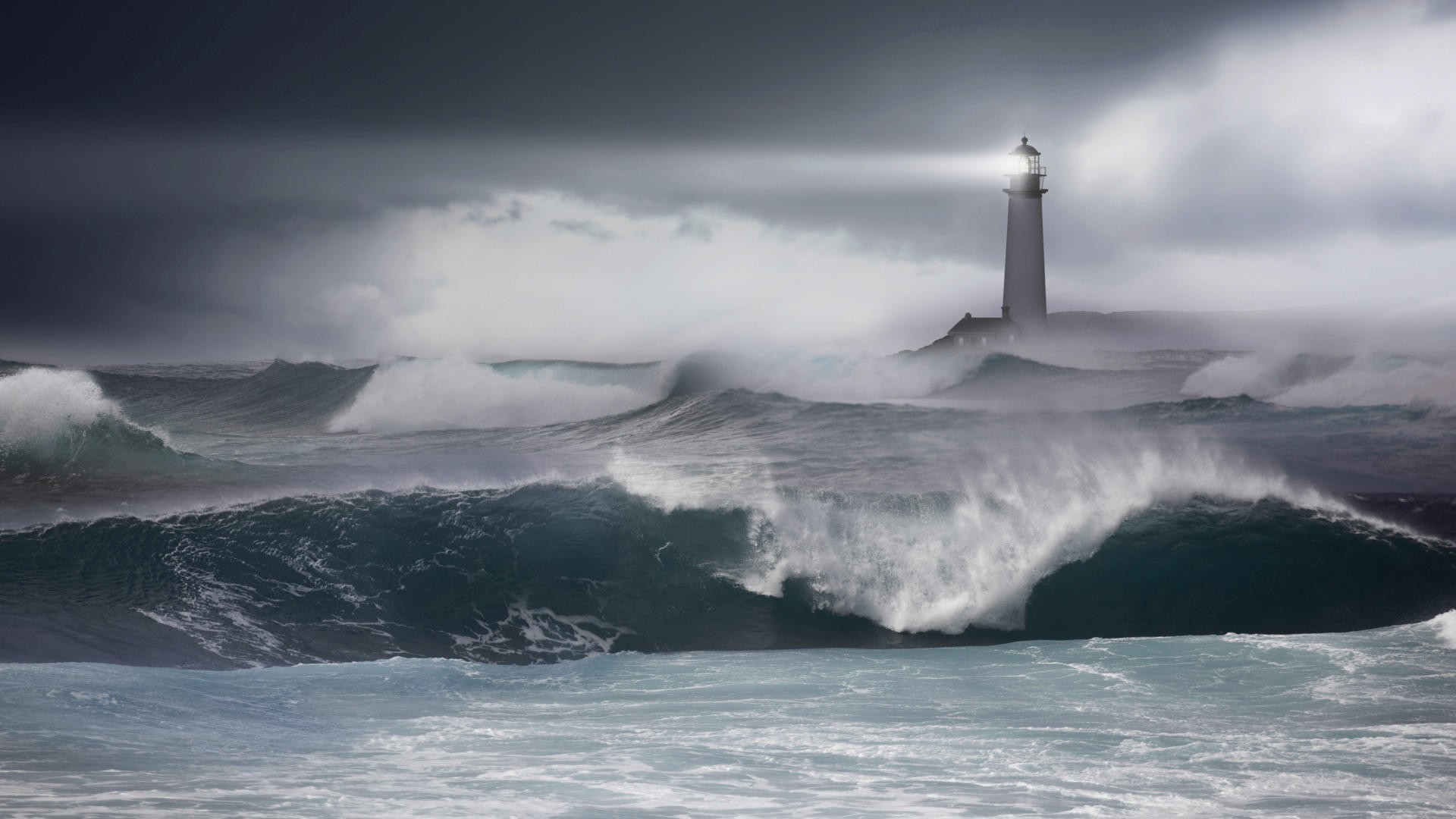 “The Lord is my portion,” saith my soul; “therefore will I hope in him.” 		   
			 --Lamentations 3:24
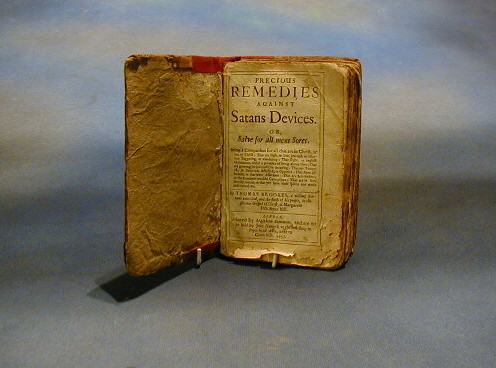